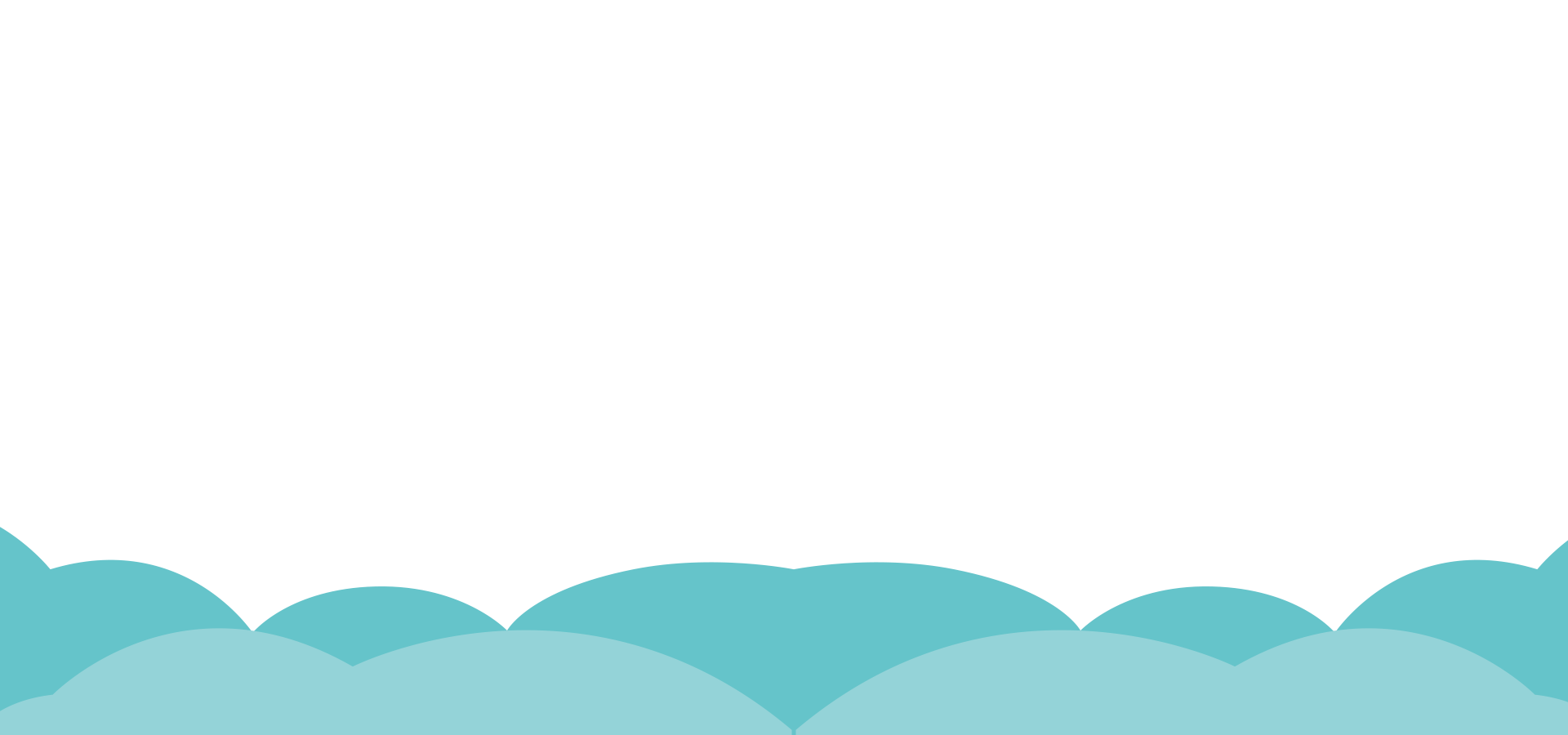 广州医科大学实验室开放管理系统教程（教师版）
广州医科大学  卫生管理学院 
医学人文实验中心
2018年11月
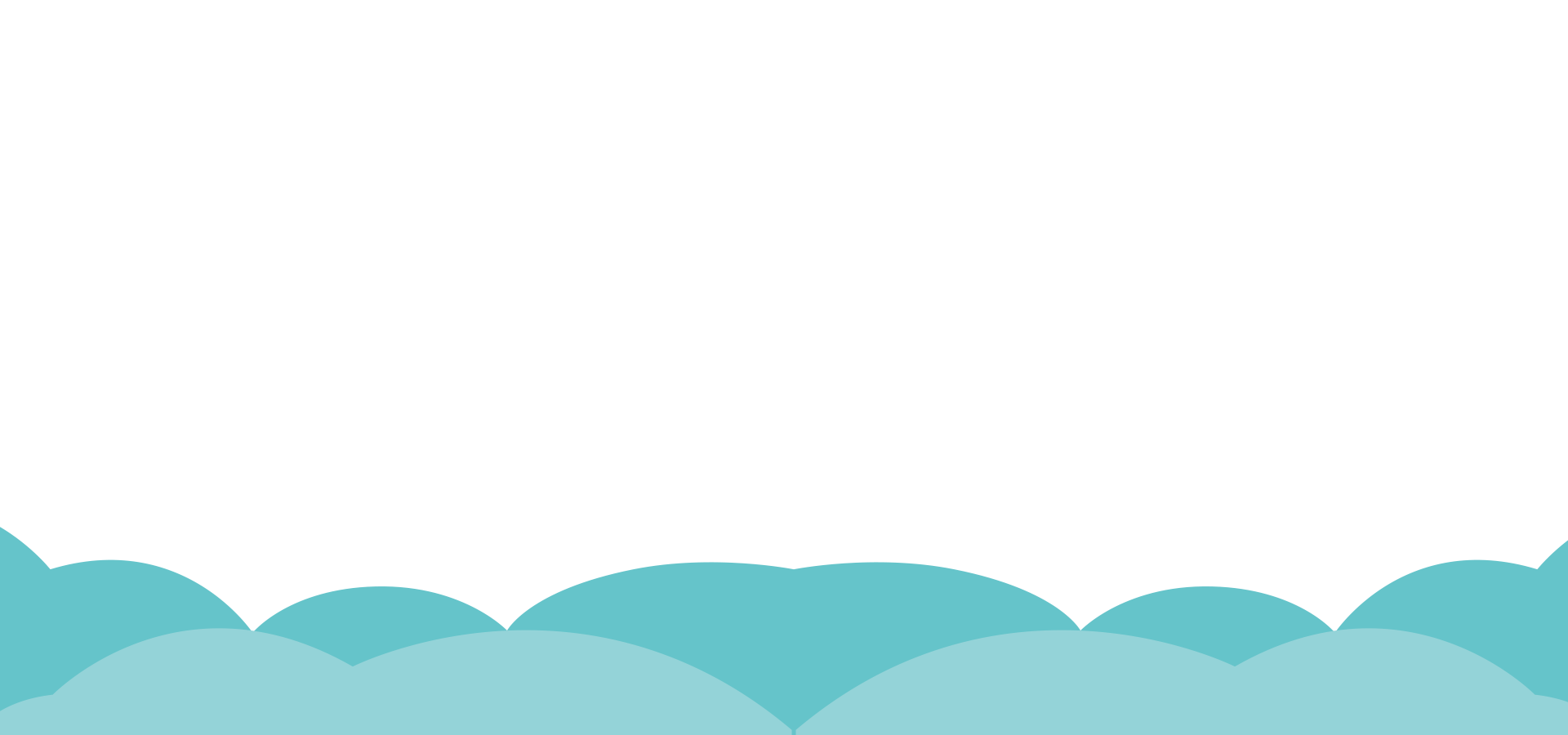 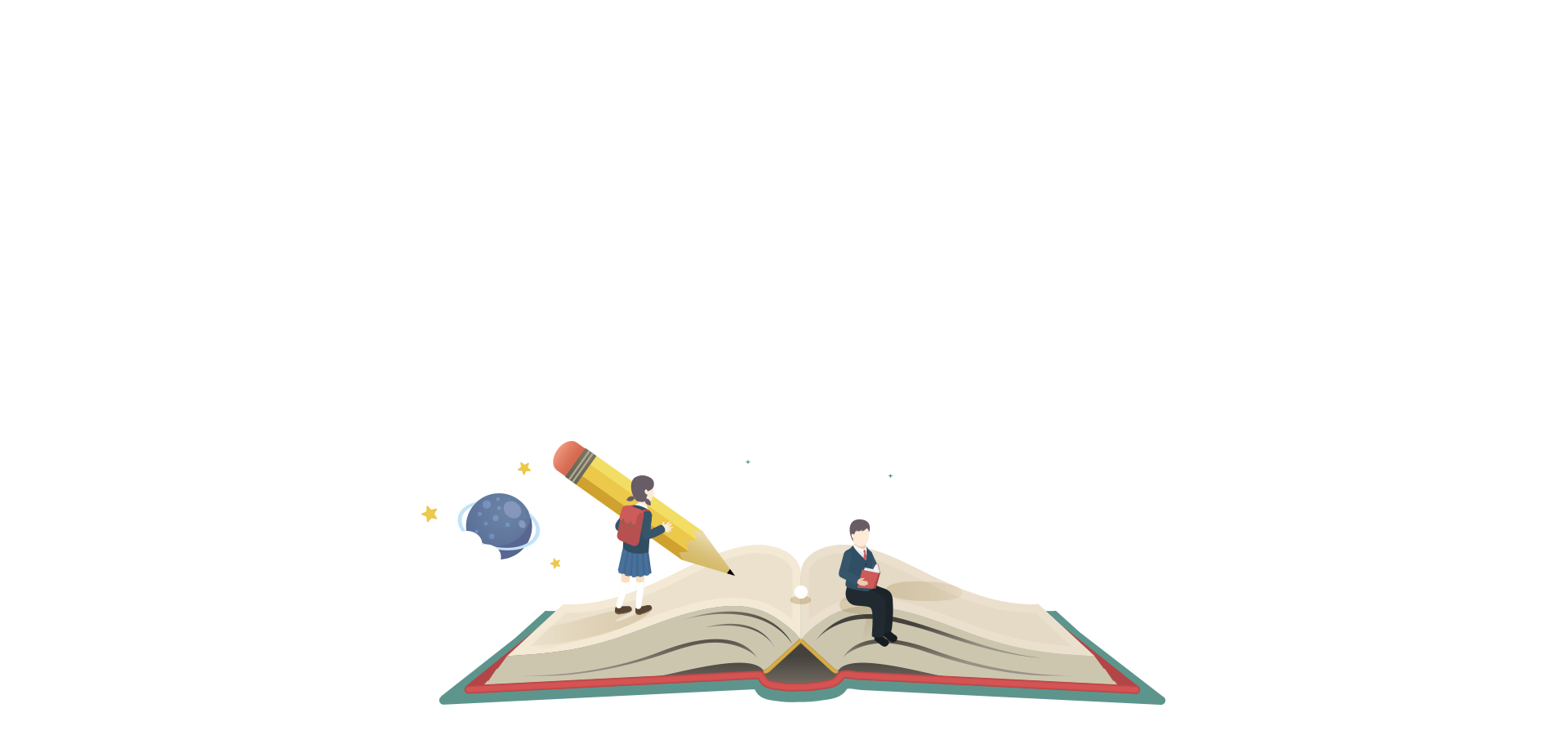 content
04
01
系统登陆
02
实验室预约
03
实验室申请审批
退出系统
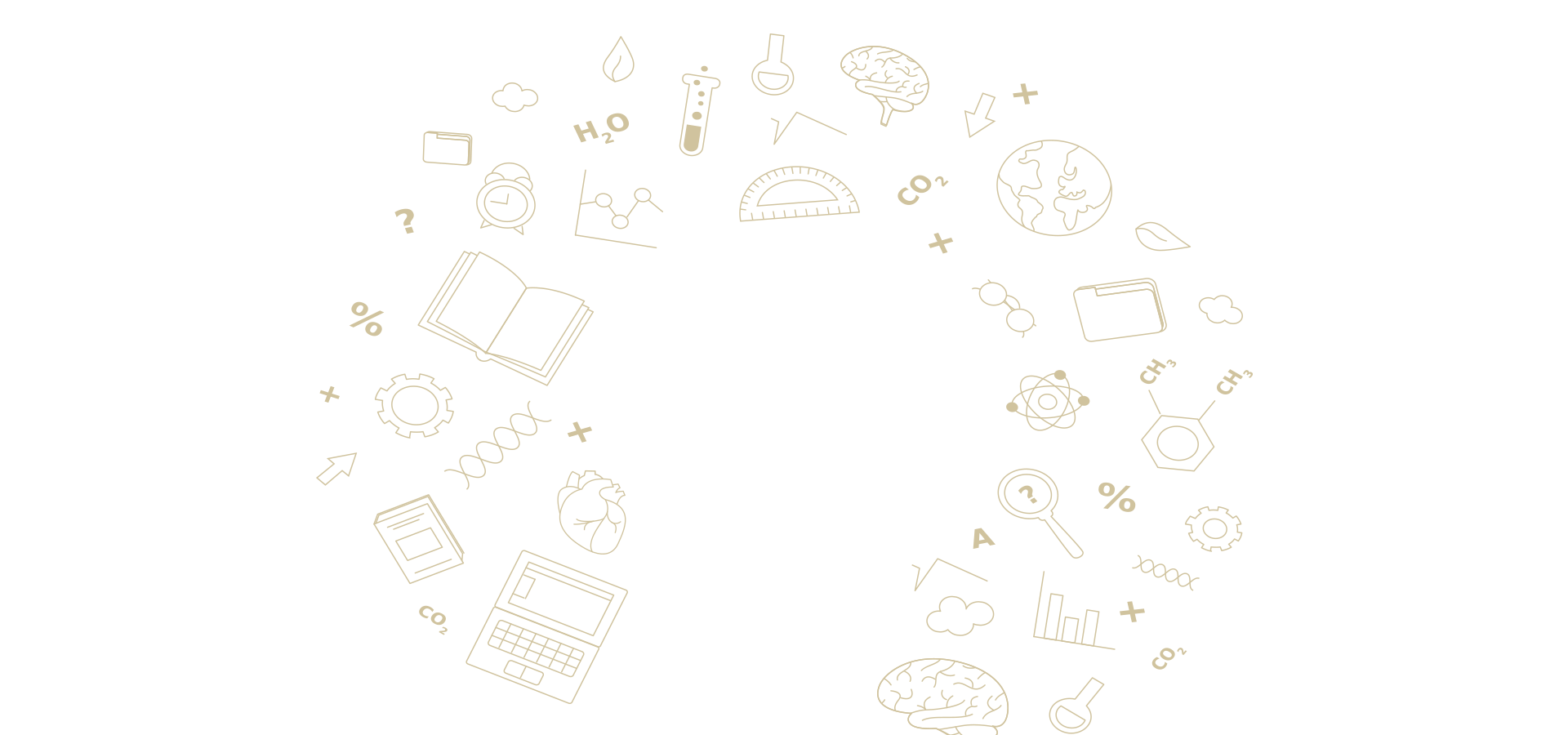 PART  ONE
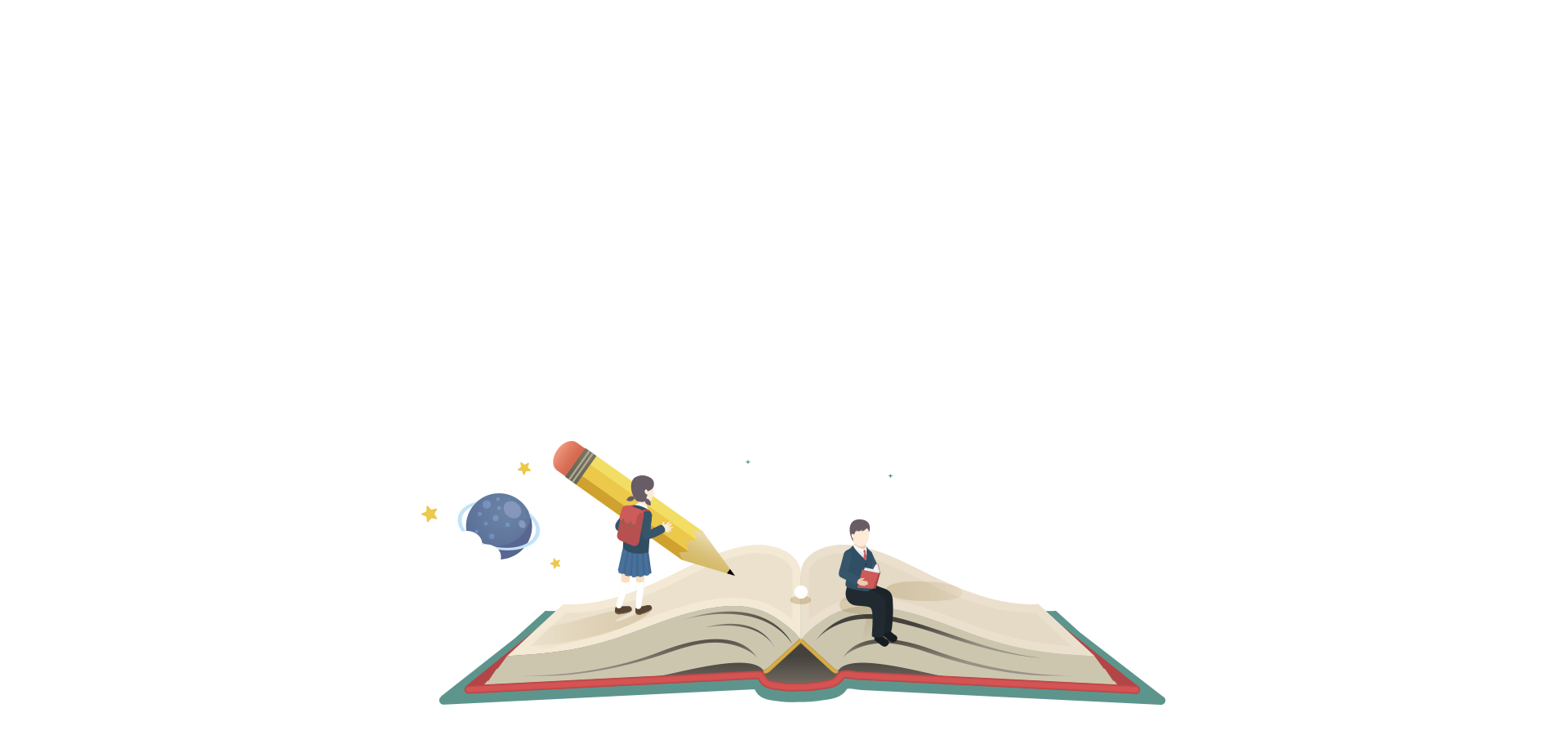 系统登陆
1. 用浏览器登陆实验室开放管理系统，IP网址 10.168.188.47 或登录卫生管理学院官网首页点击“实验室预约”登陆（需要在校内IP登陆或使用VPN）
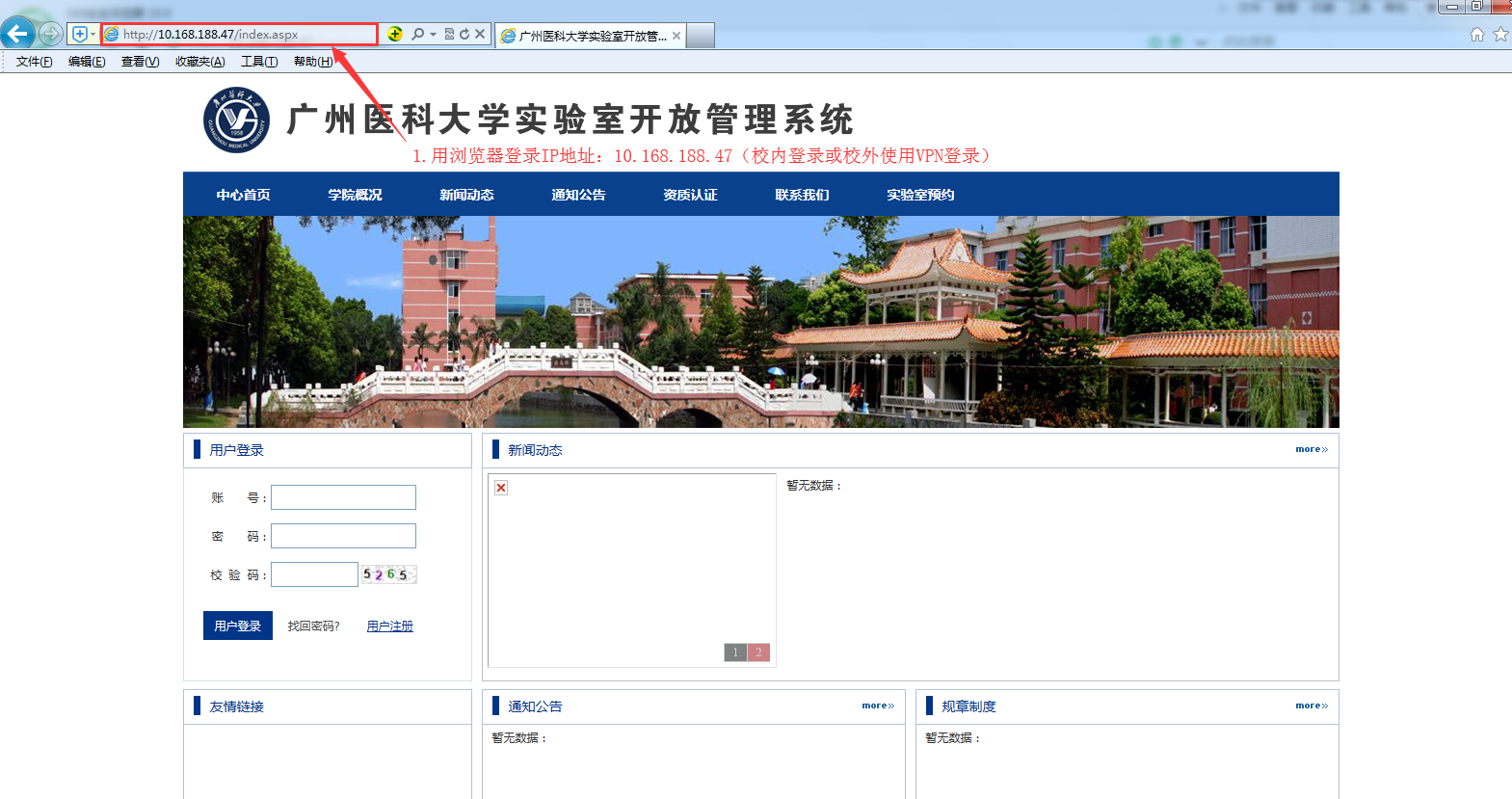 2.完成登陆
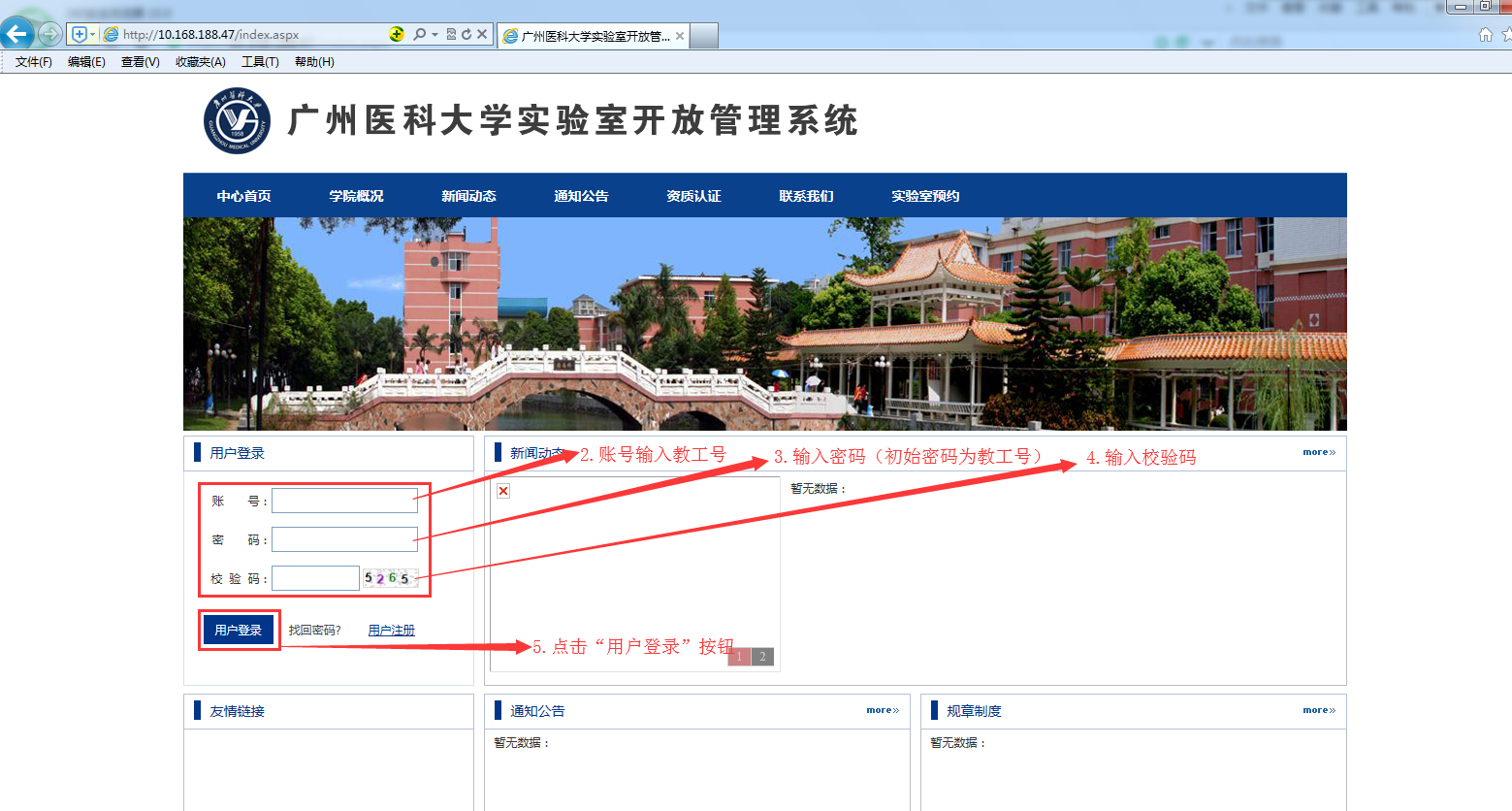 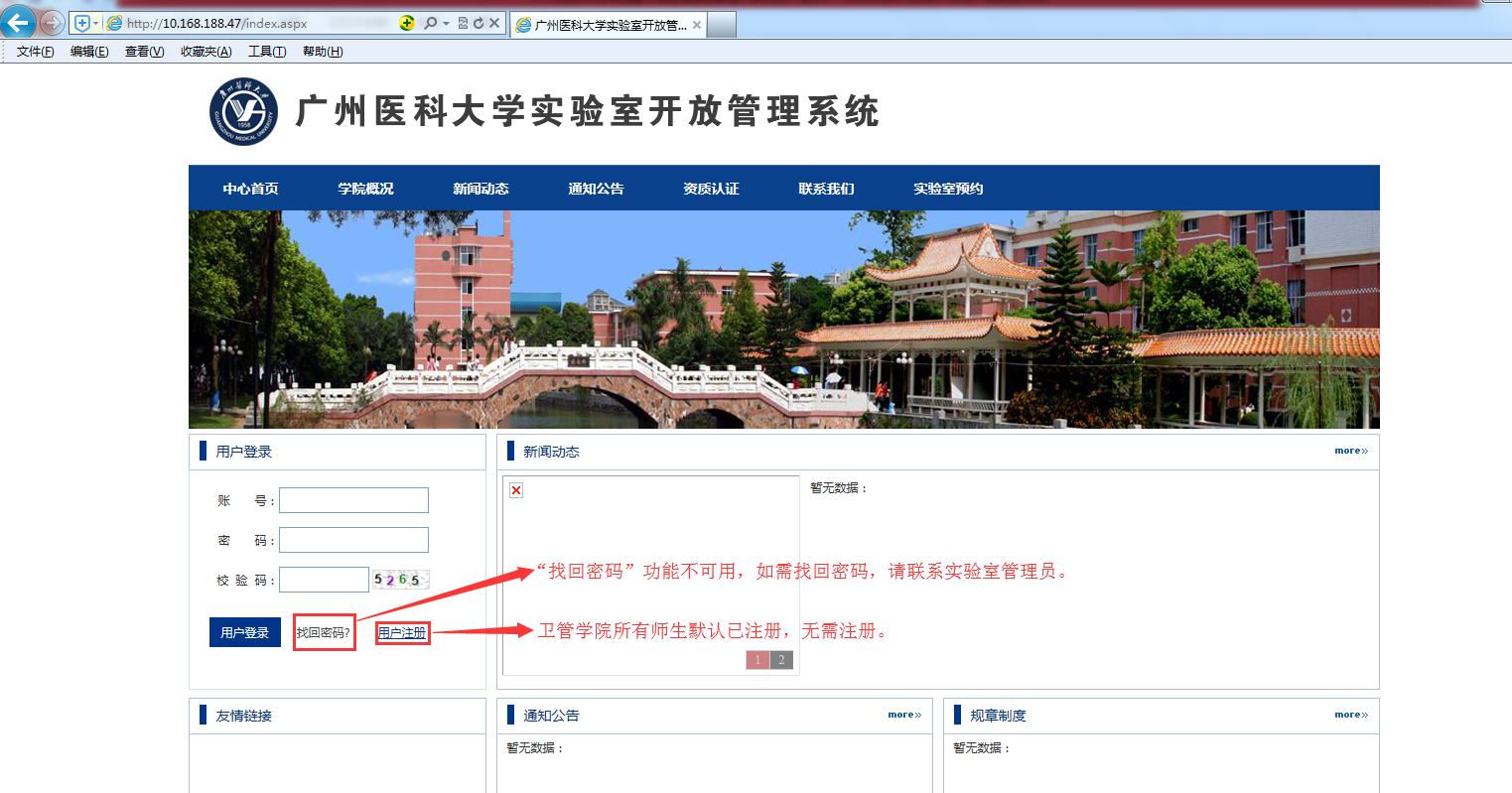 3. 完成密码修改、邮箱电话绑定
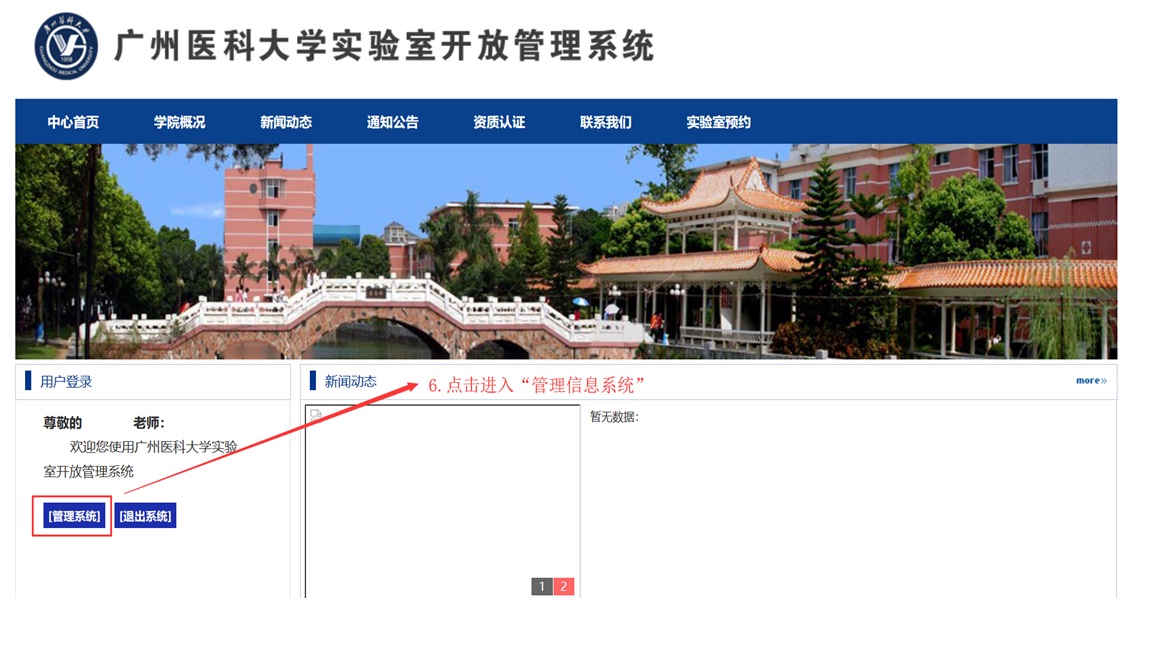 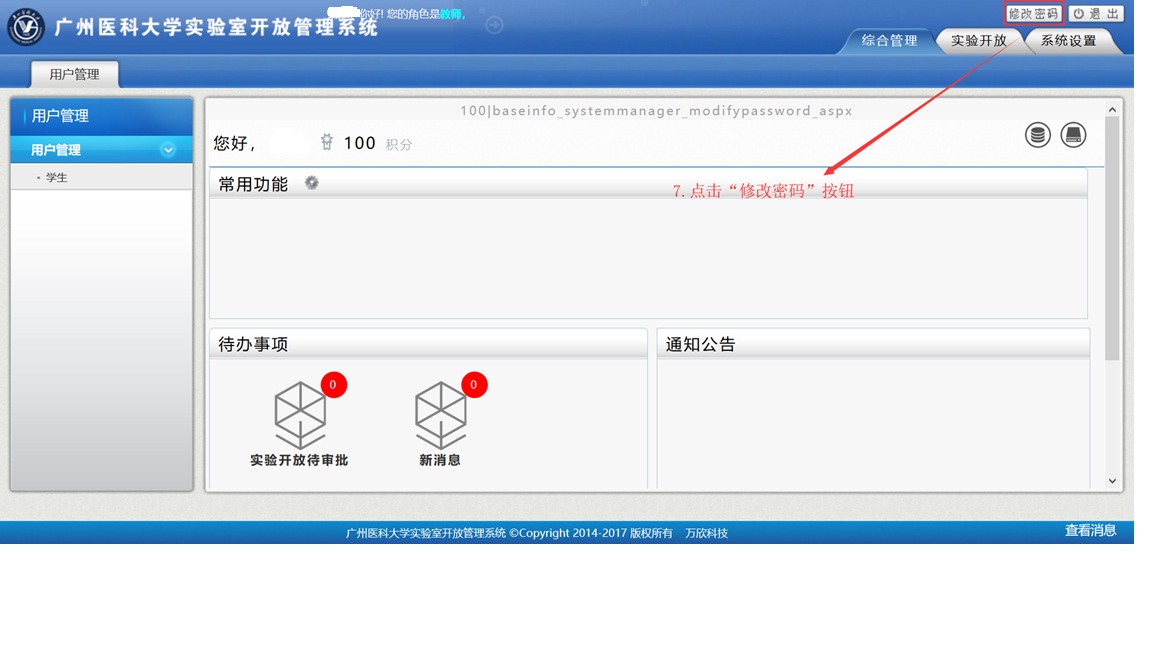 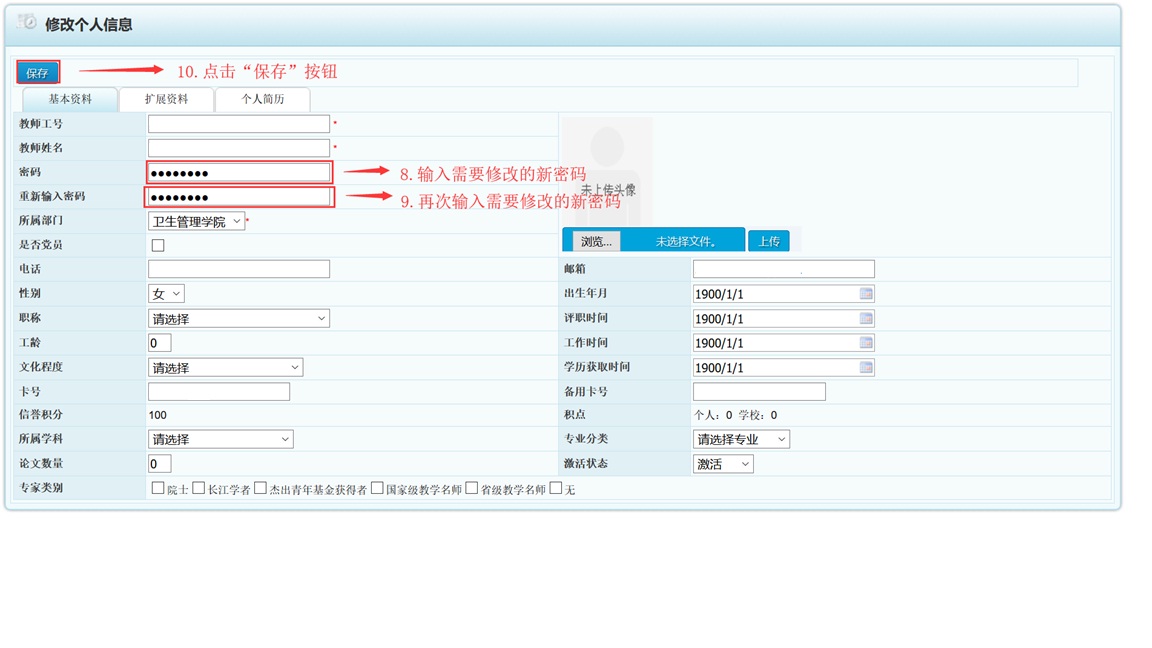 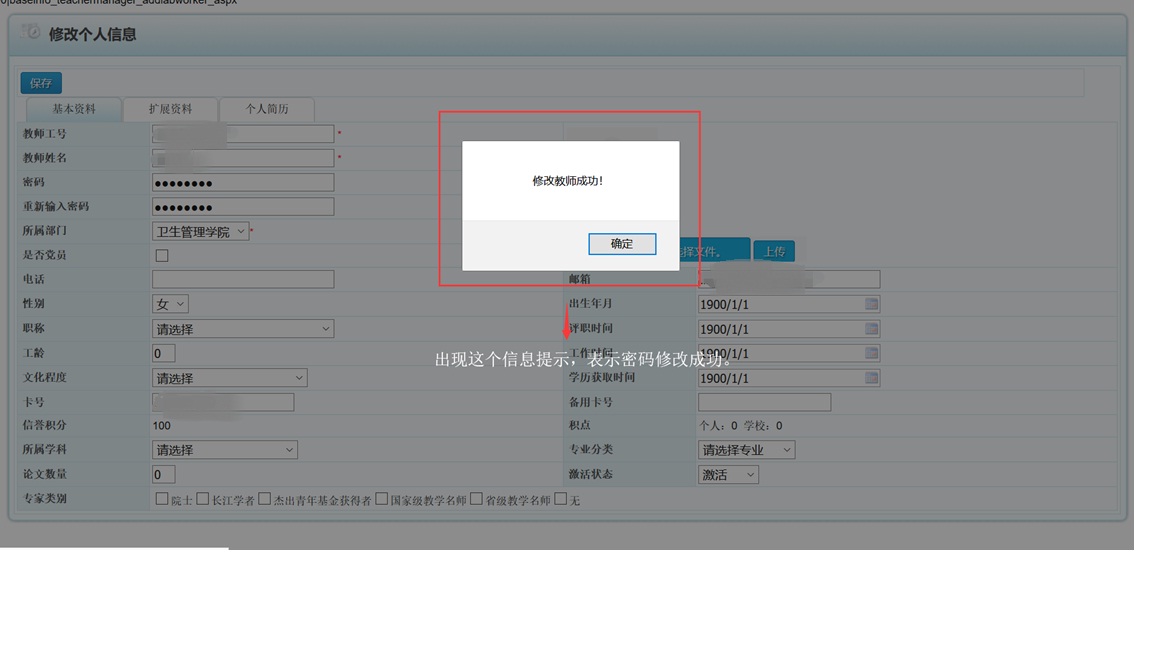 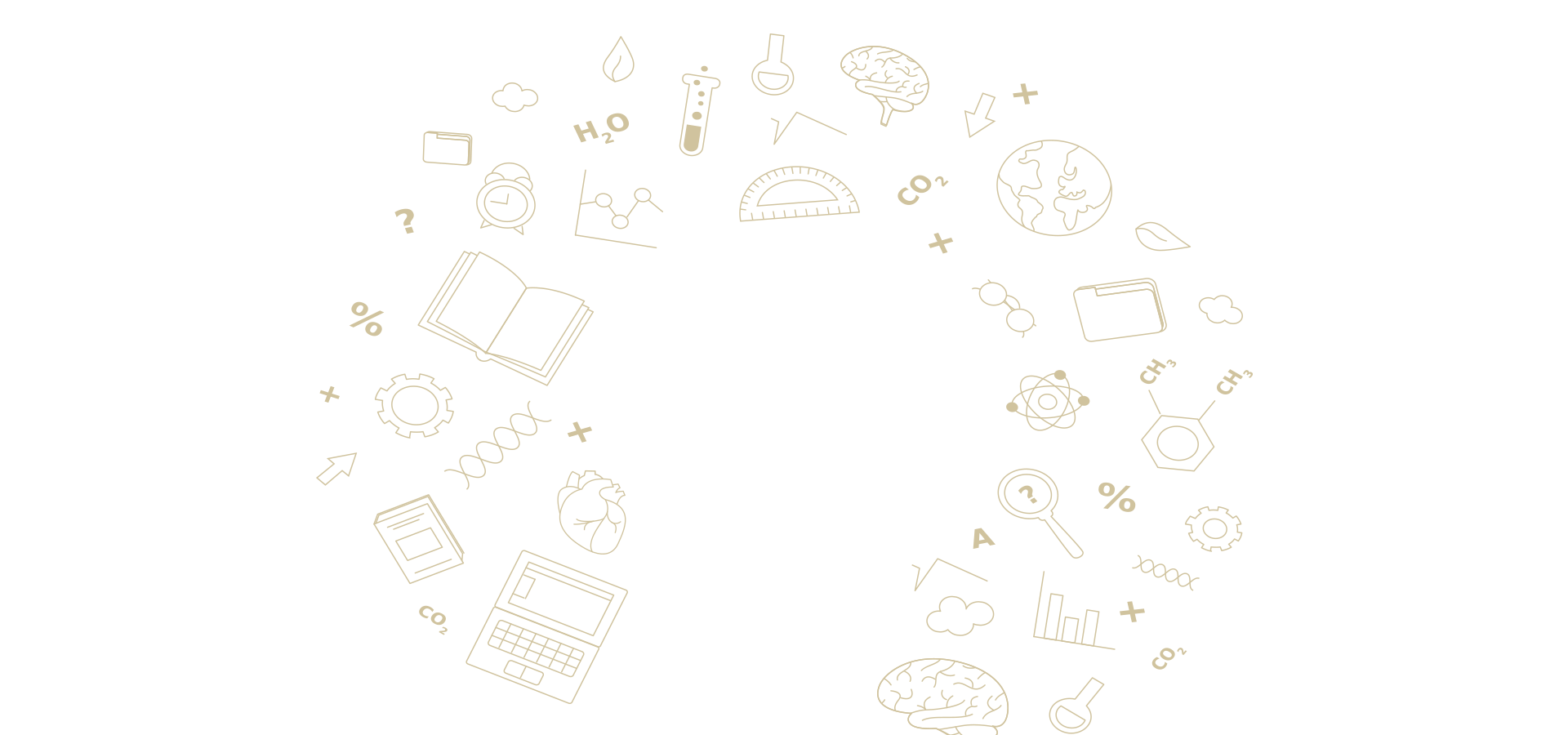 PART  TWO
实验室预约
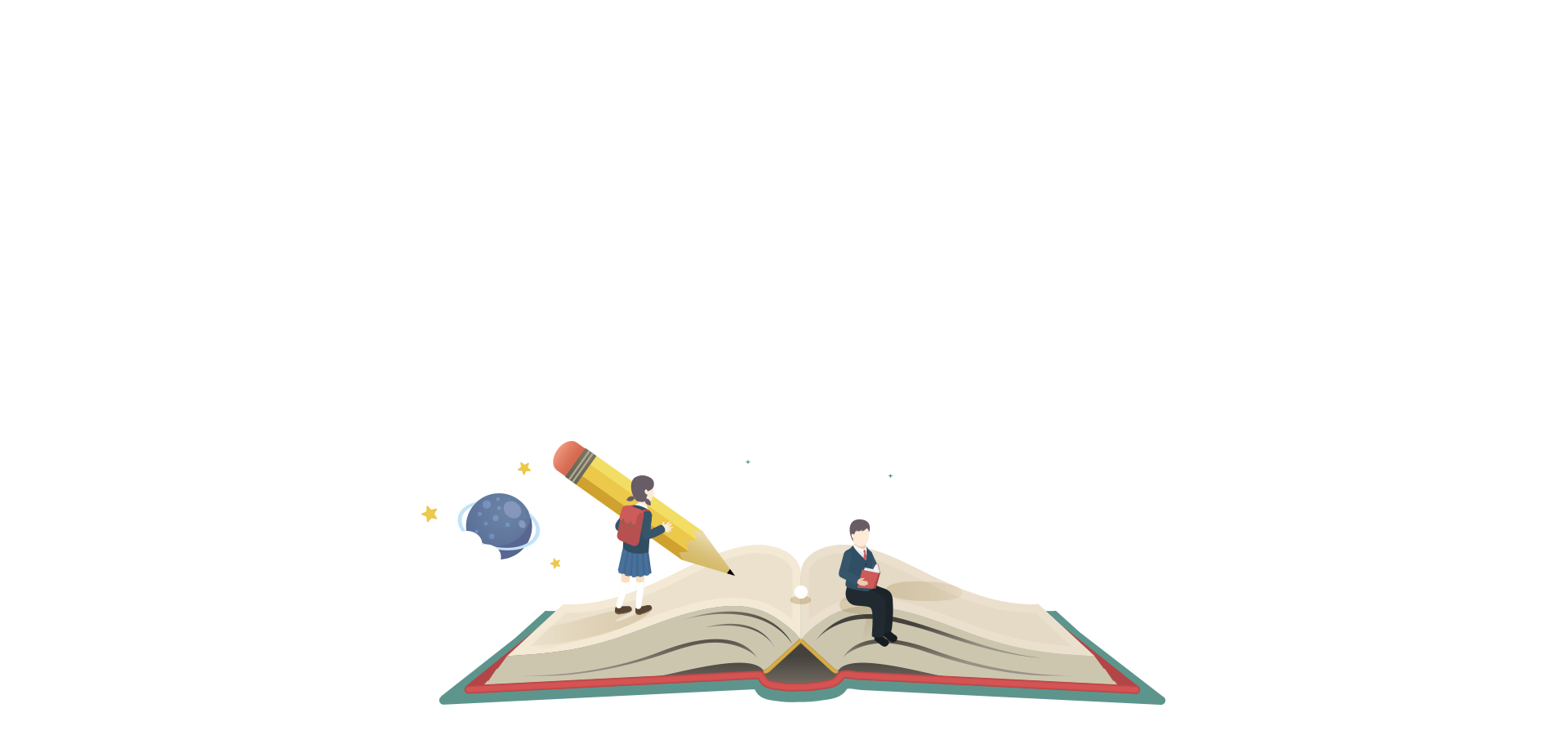 1.点击“实验室预约按钮”
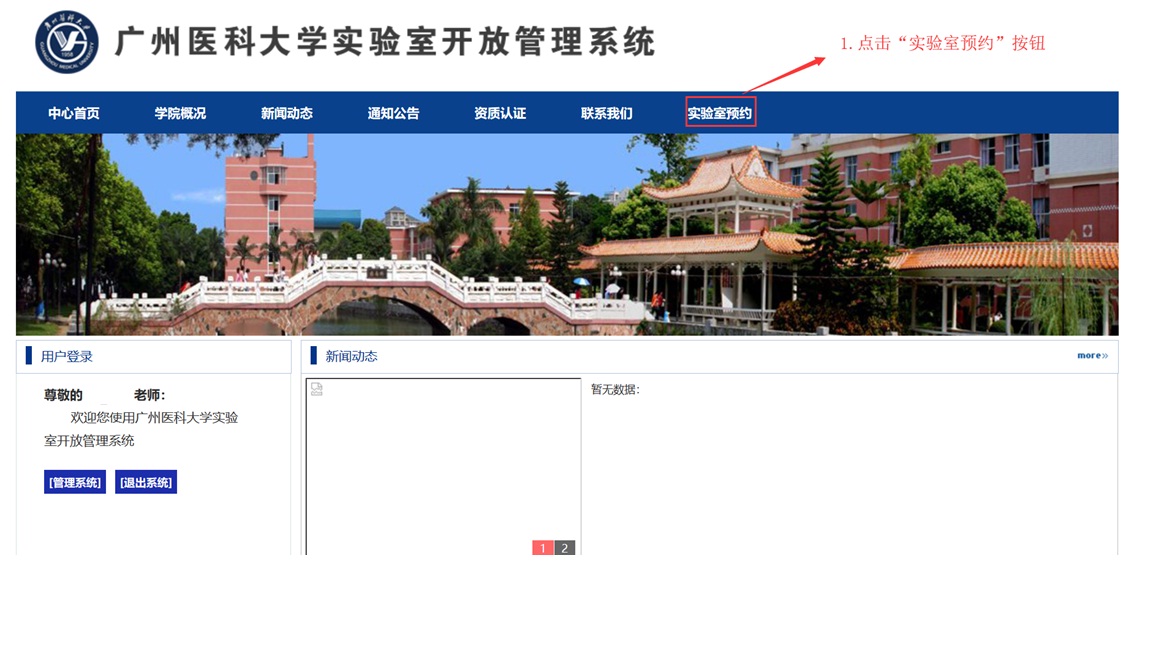 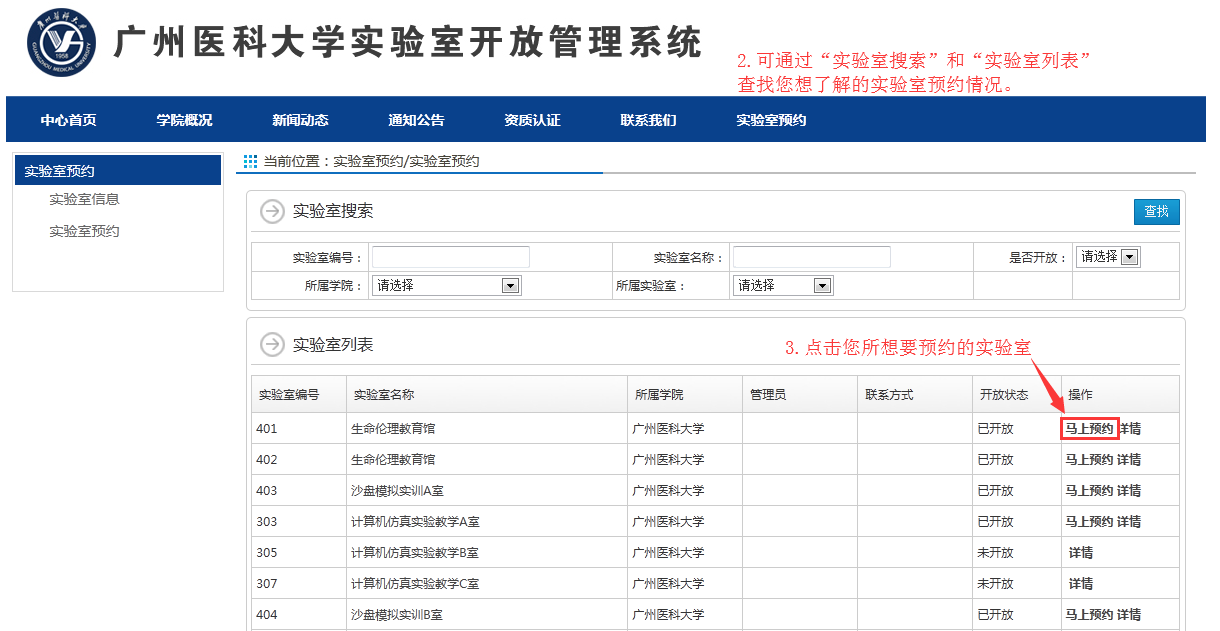 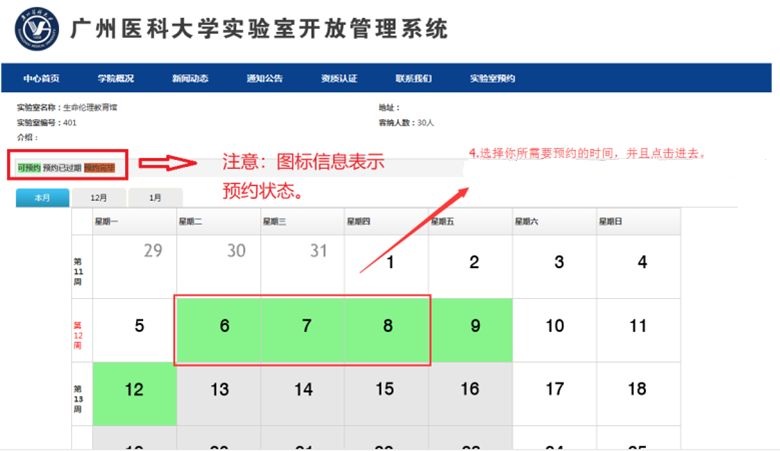 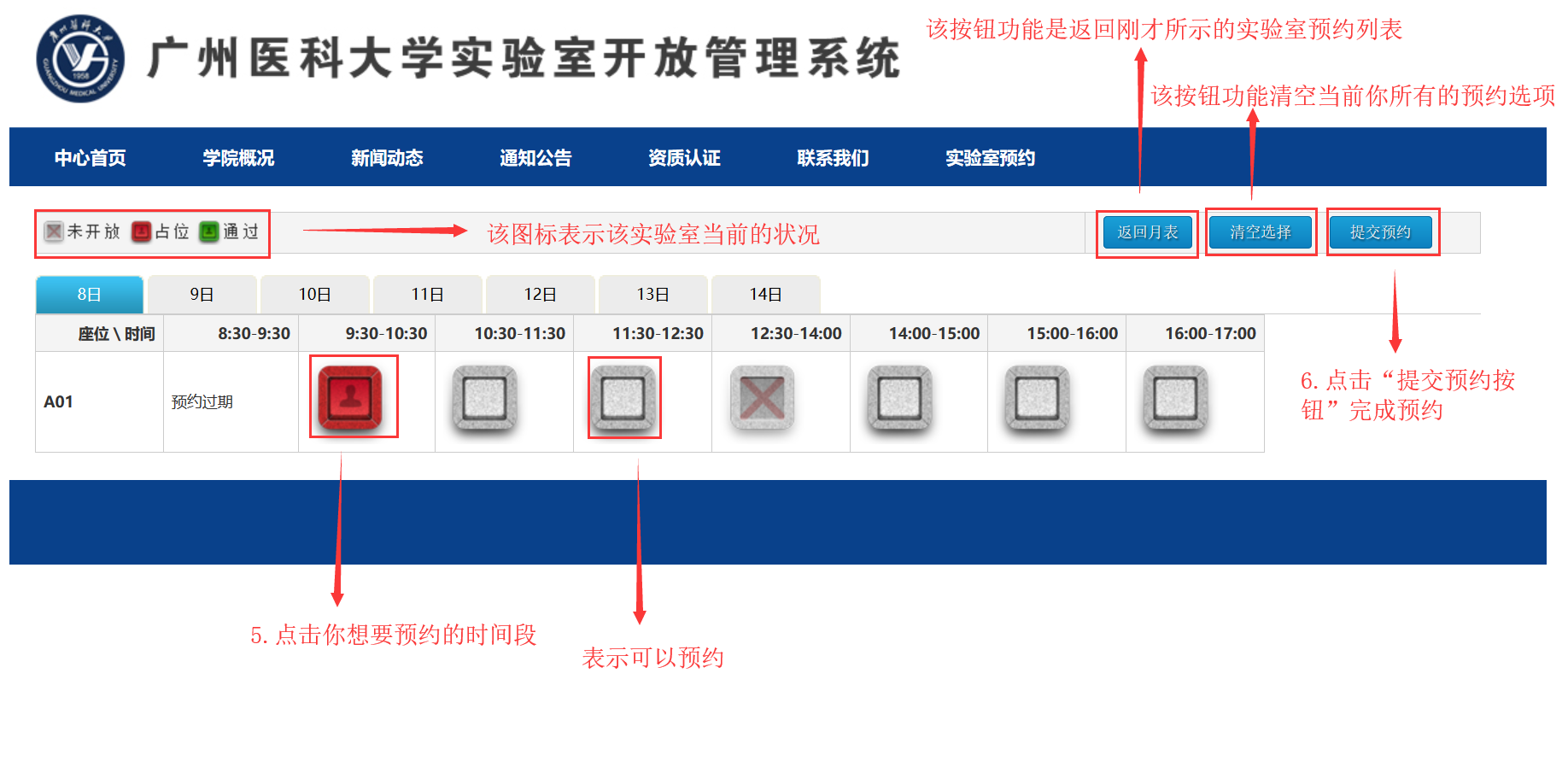 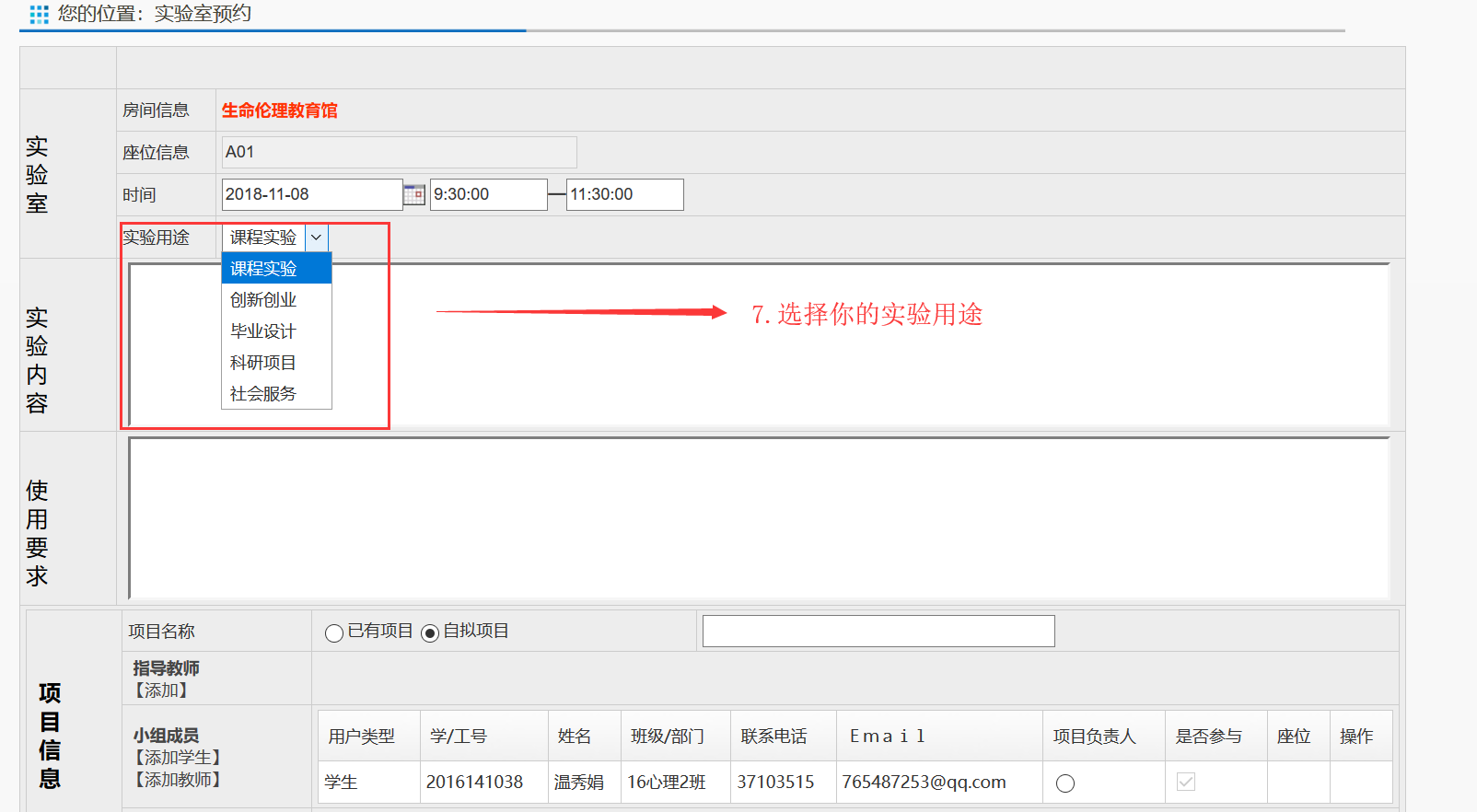 3.完善实验室预约信息
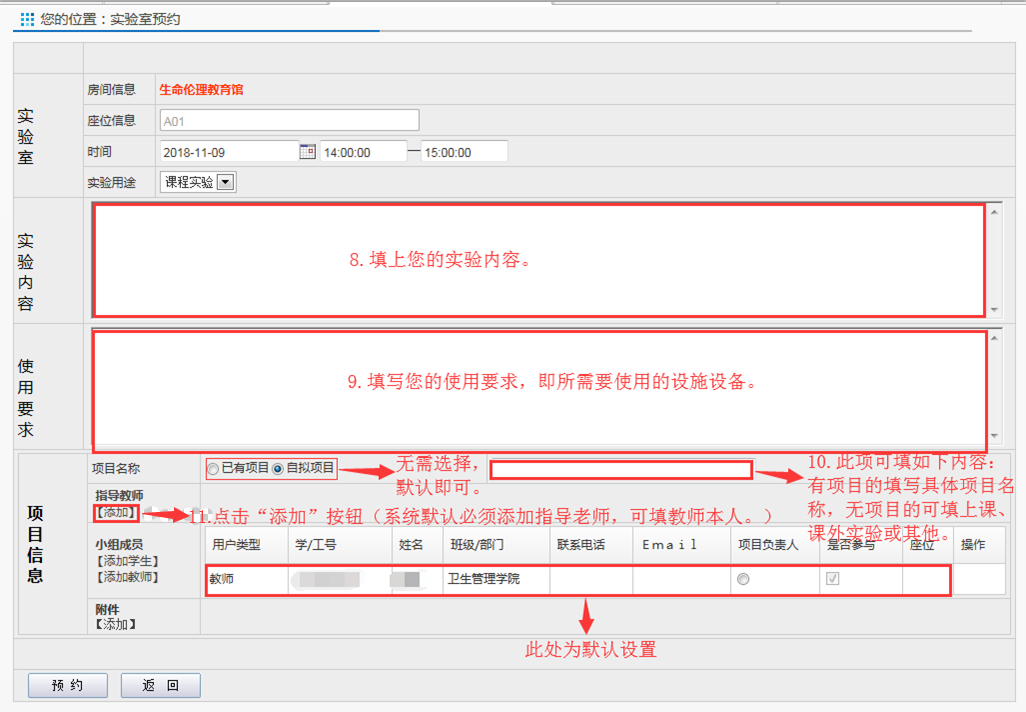 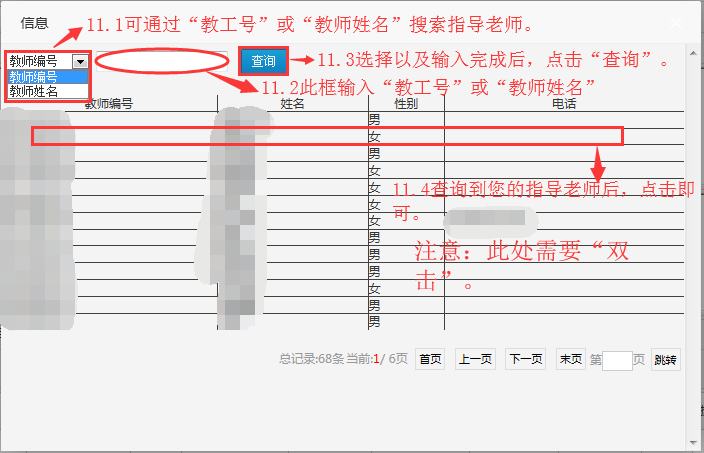 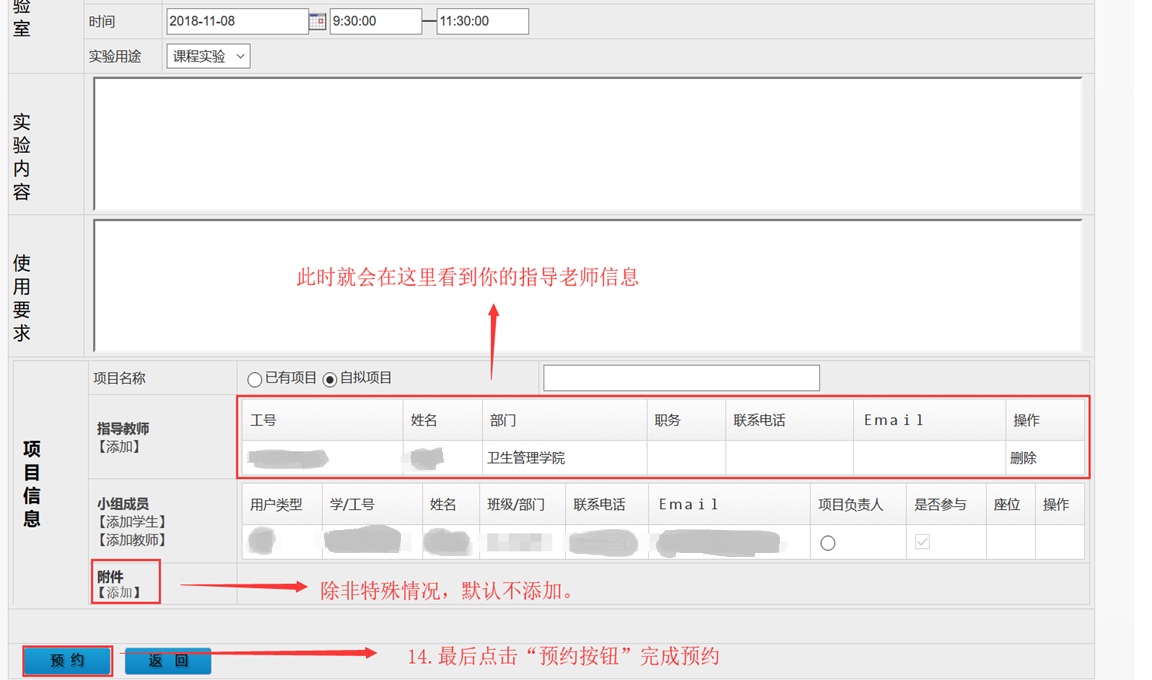 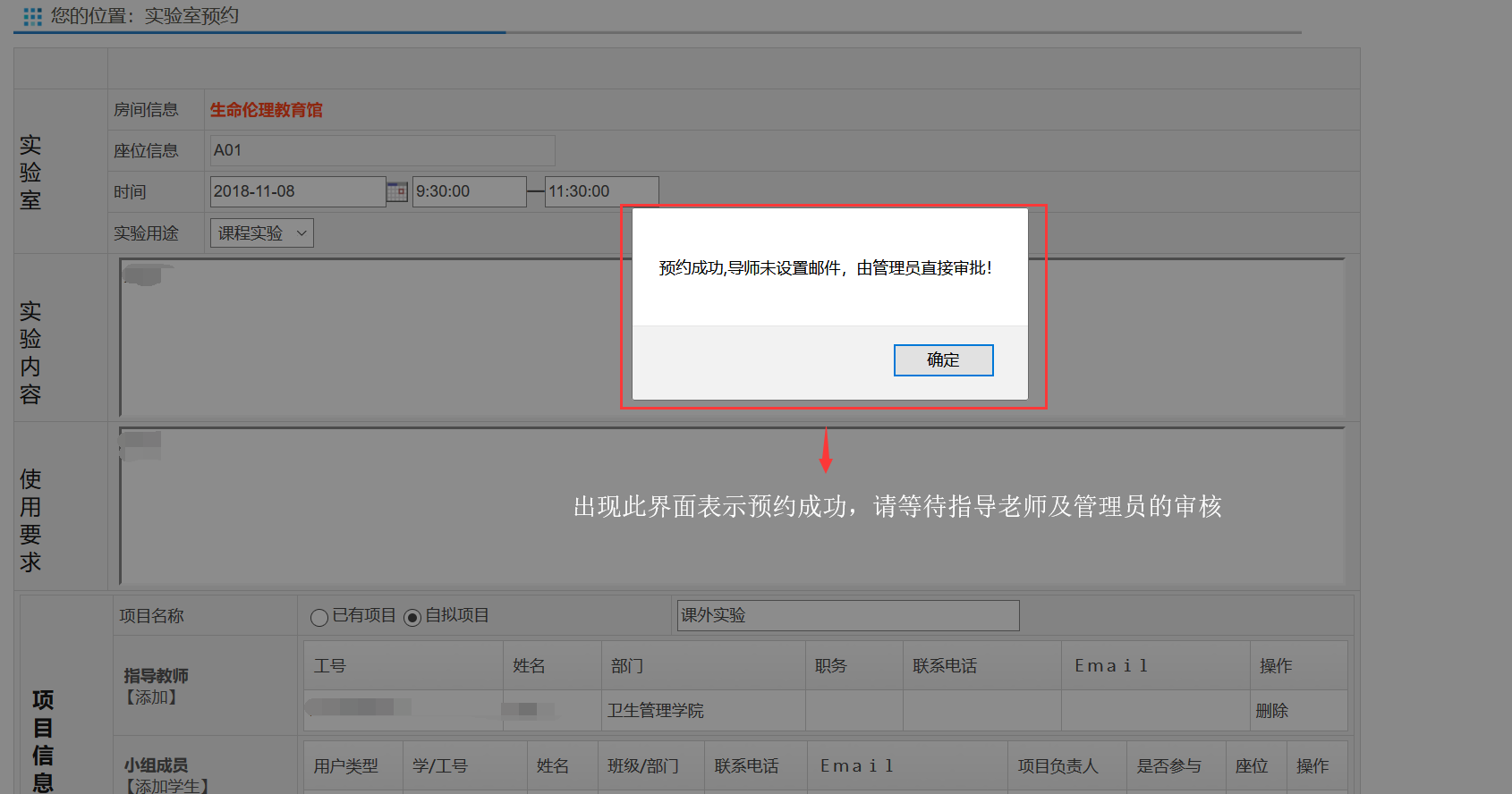 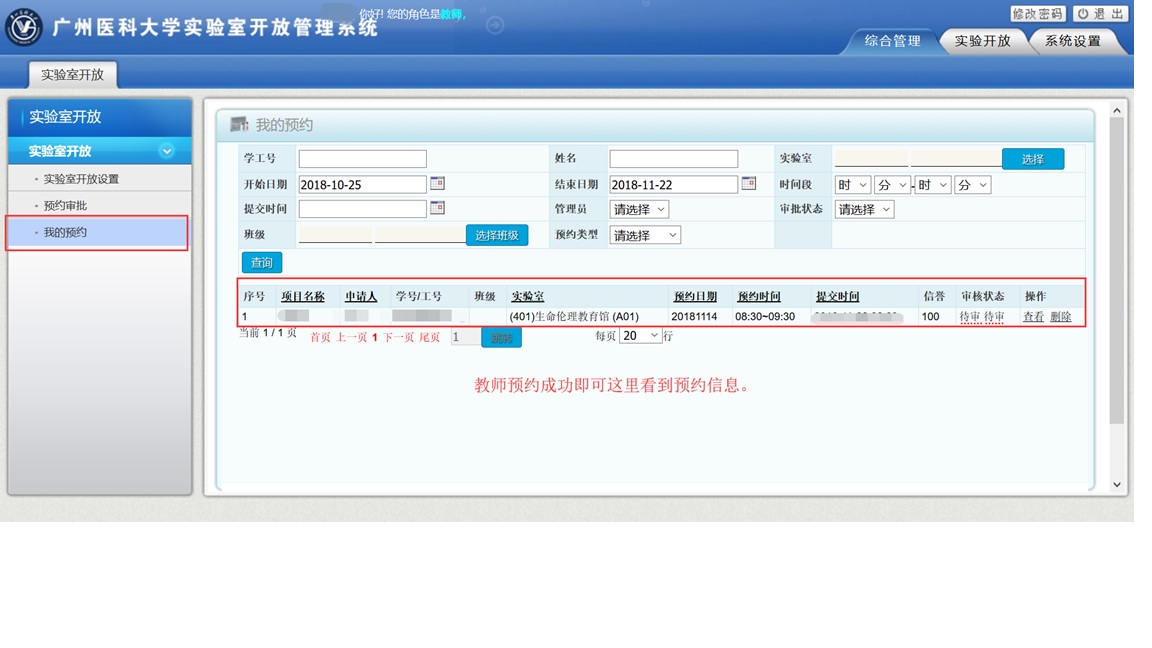 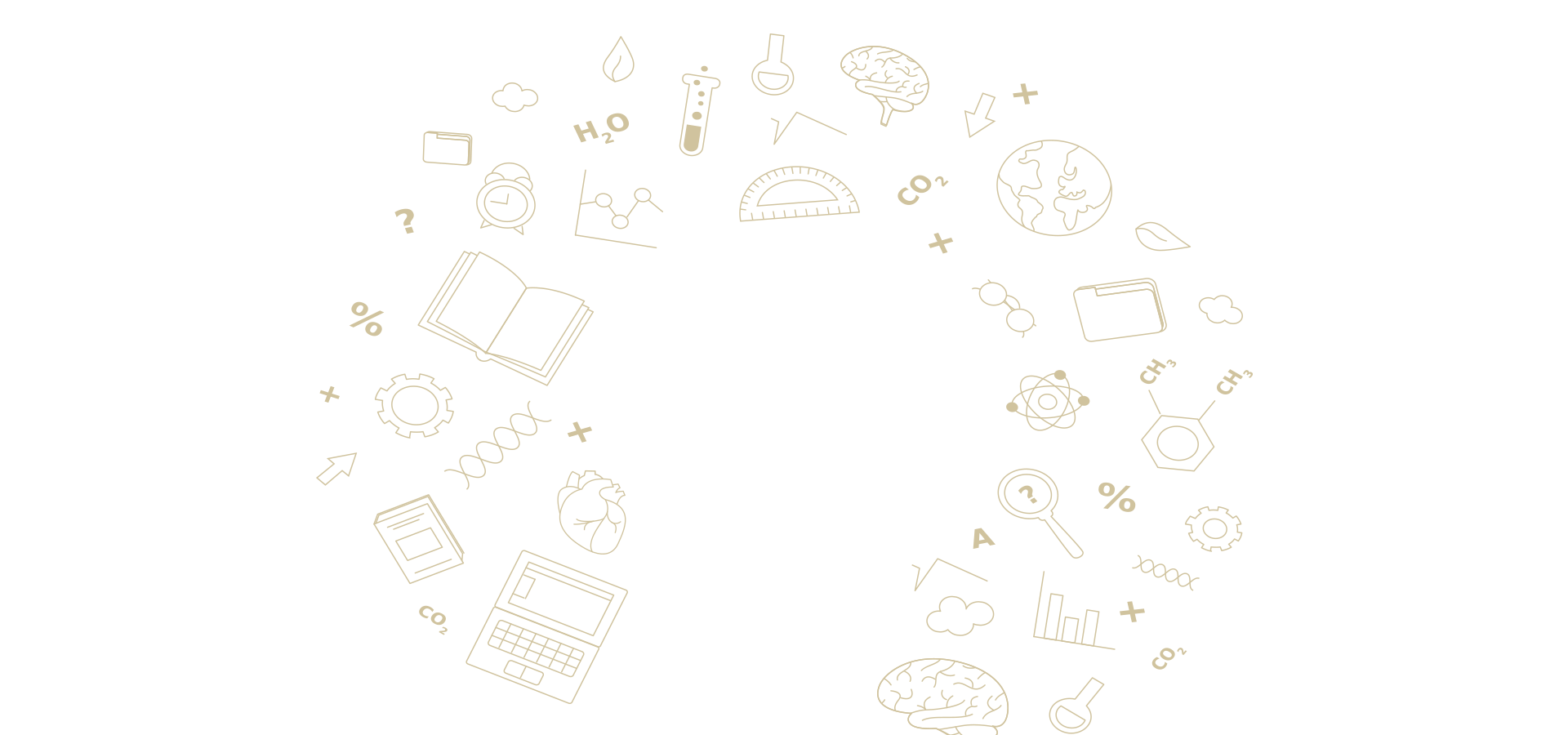 PART  THREE
实验室申请审批
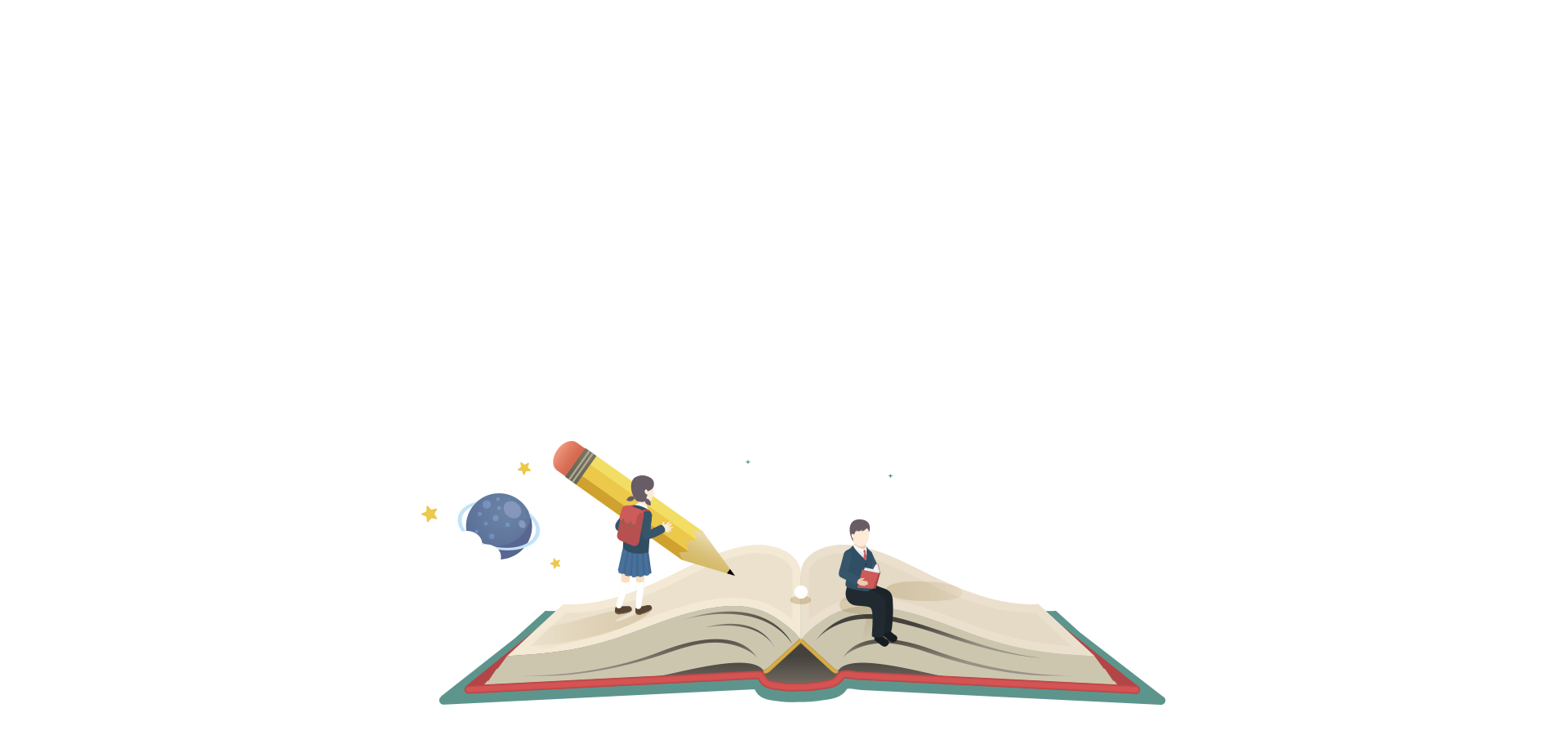 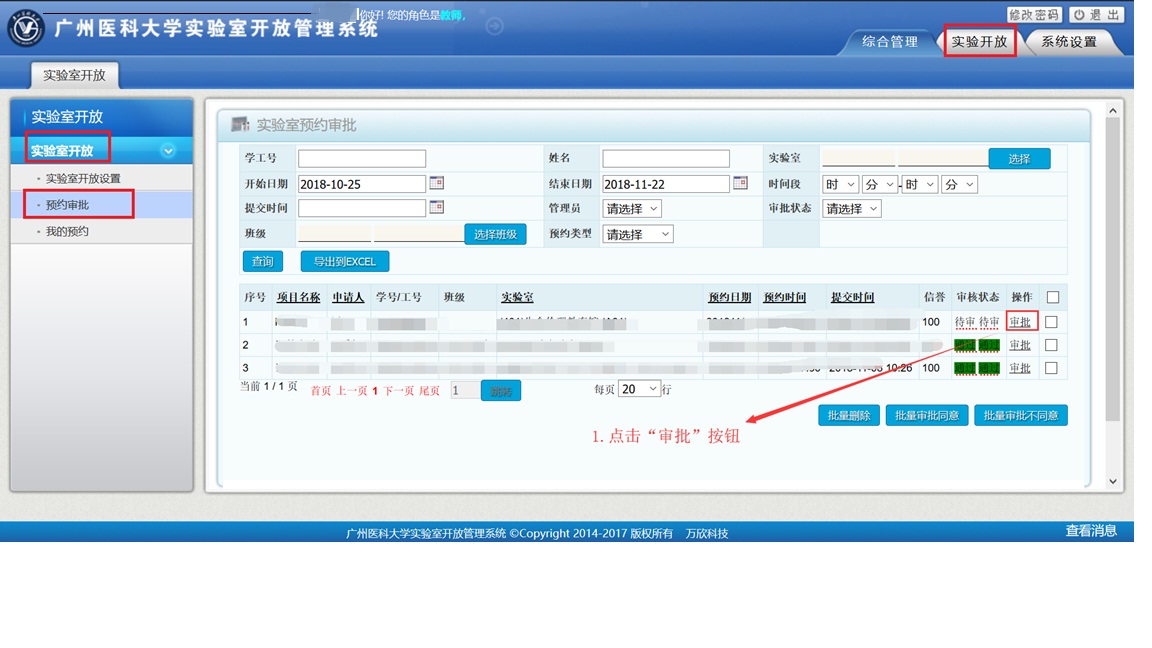 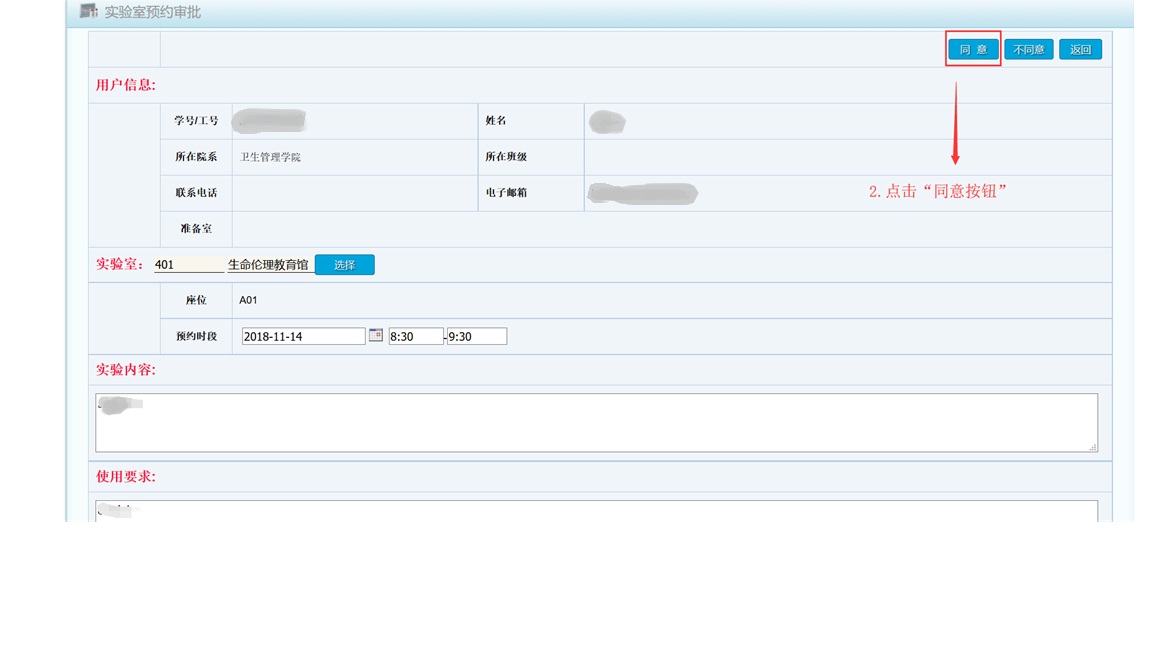 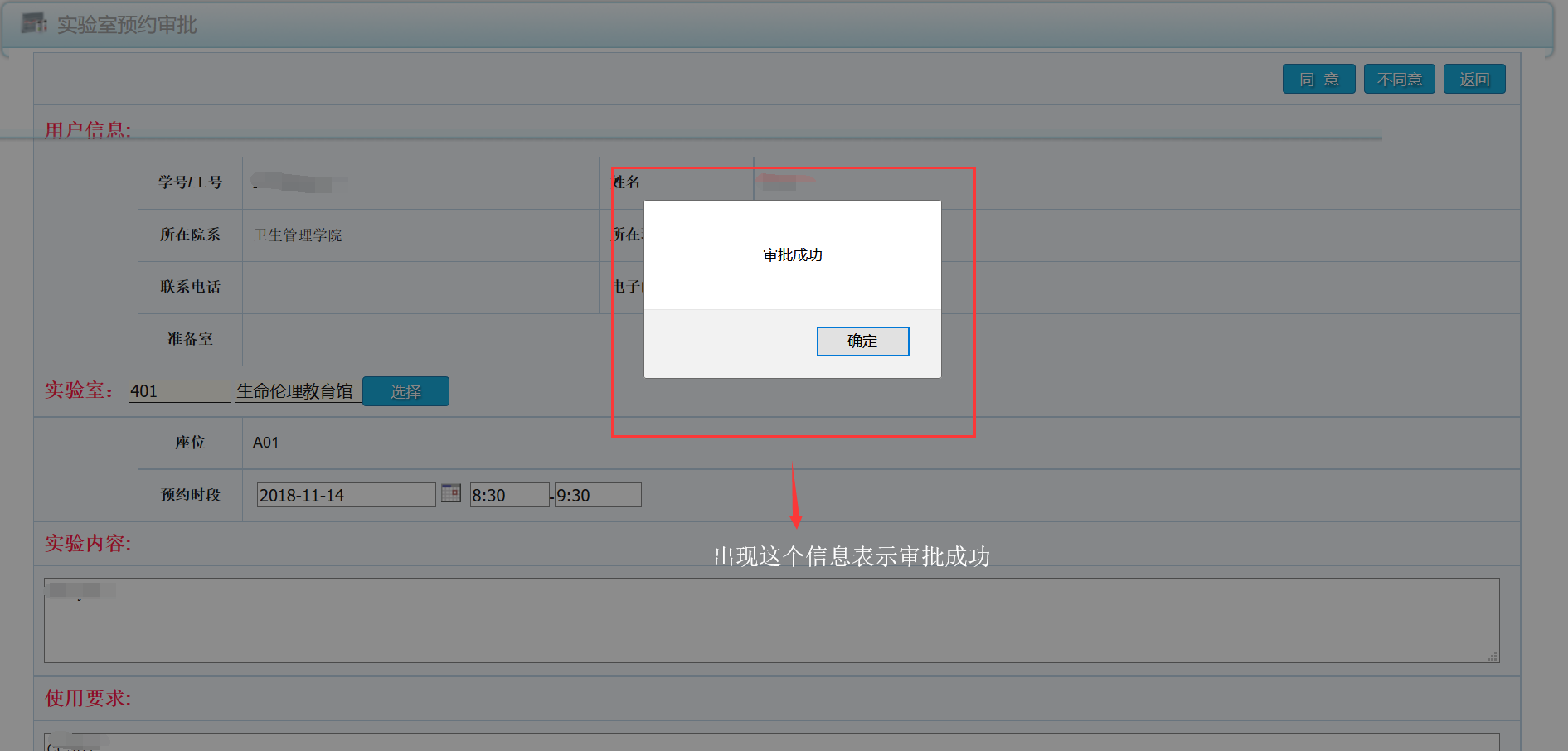 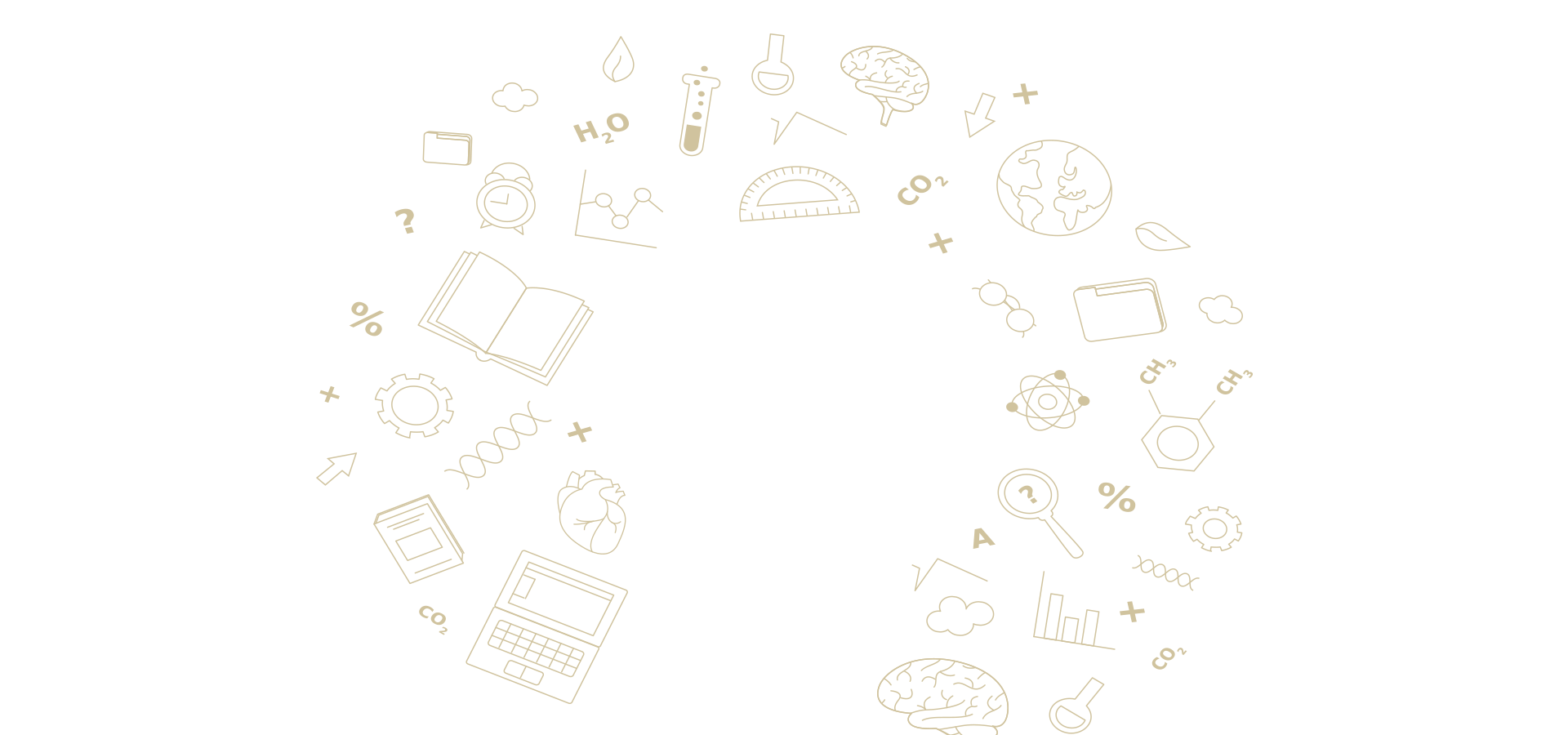 PART  FOUR
退出系统
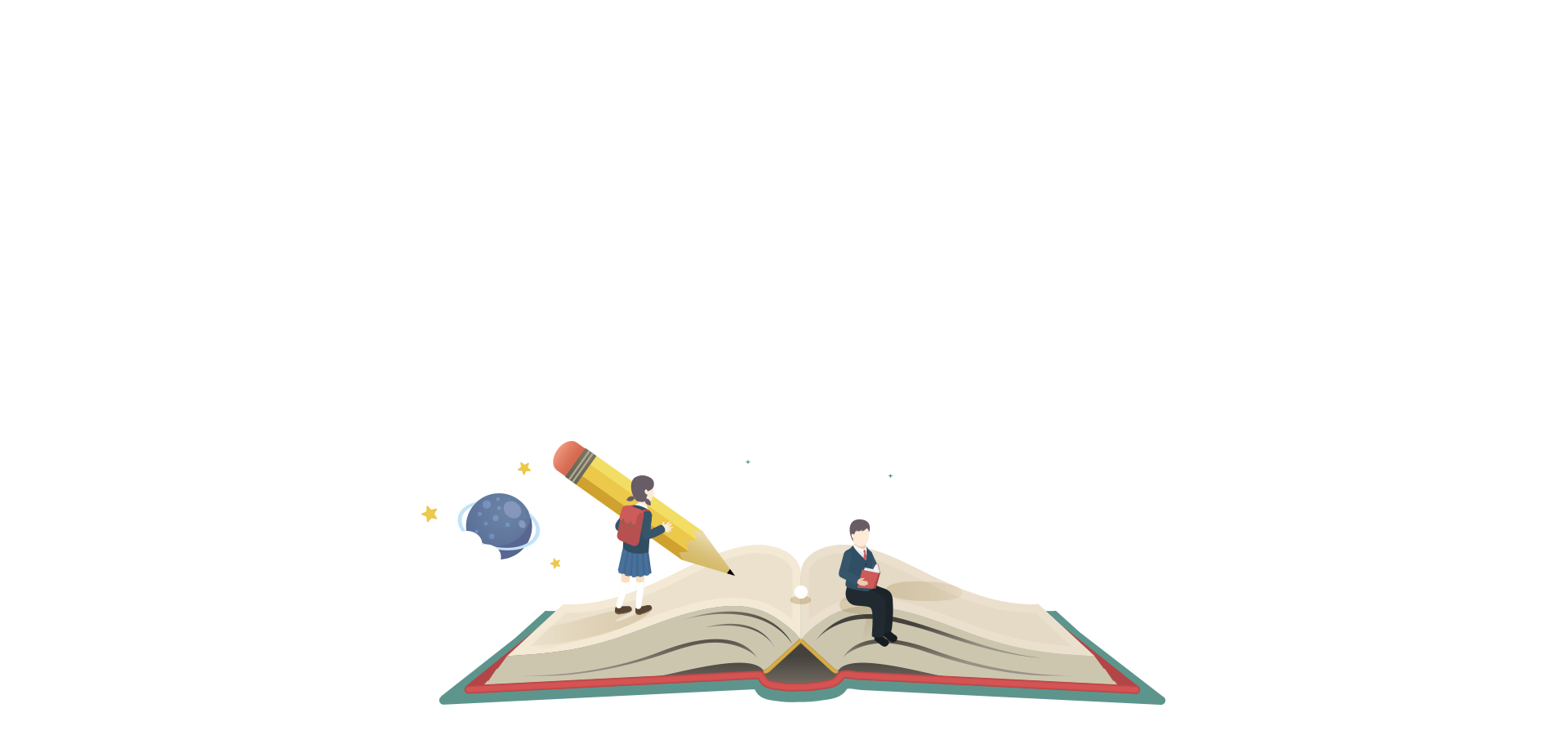 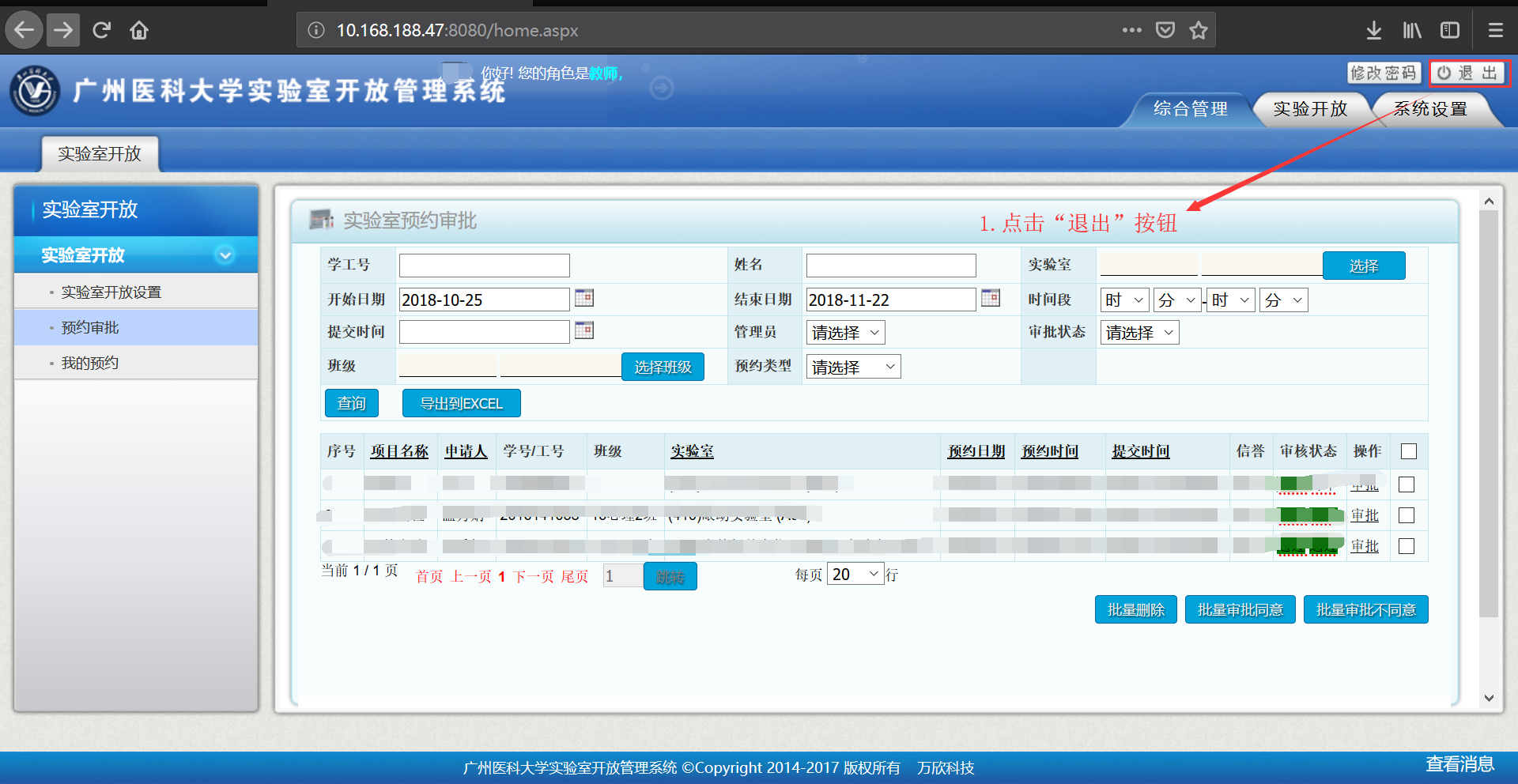 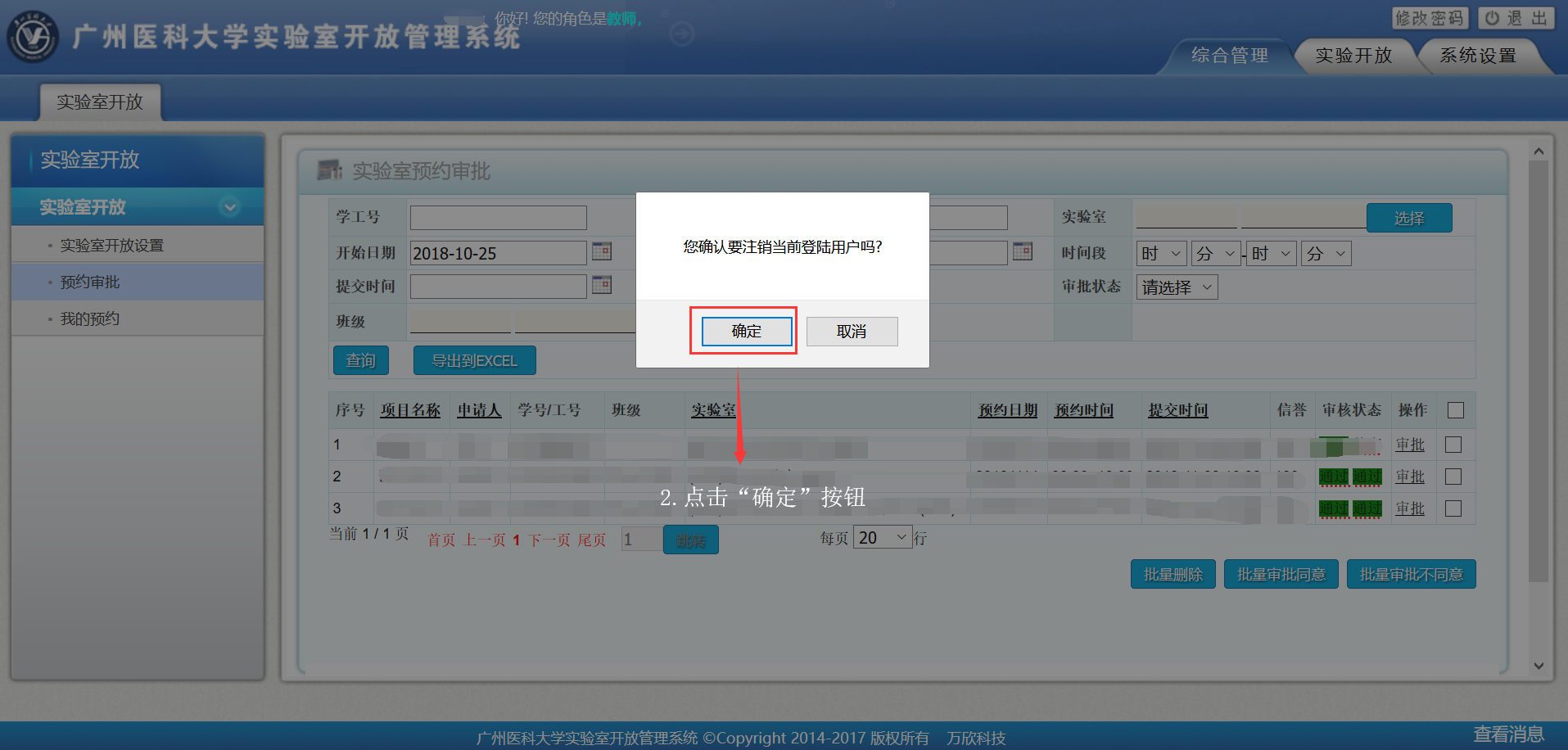 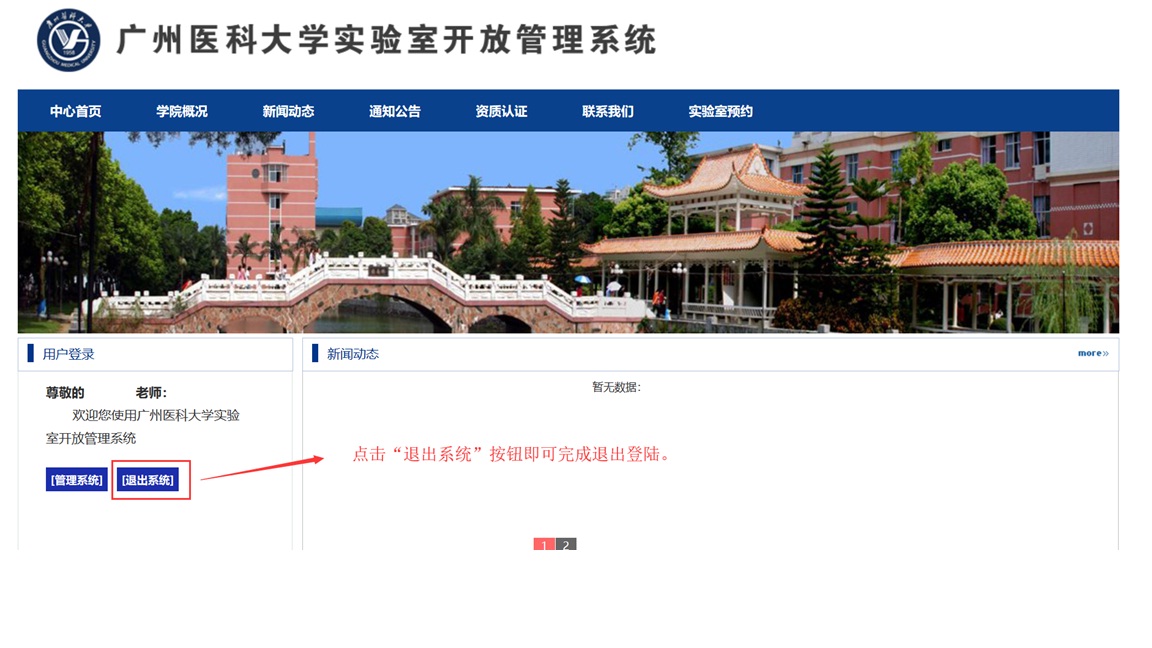 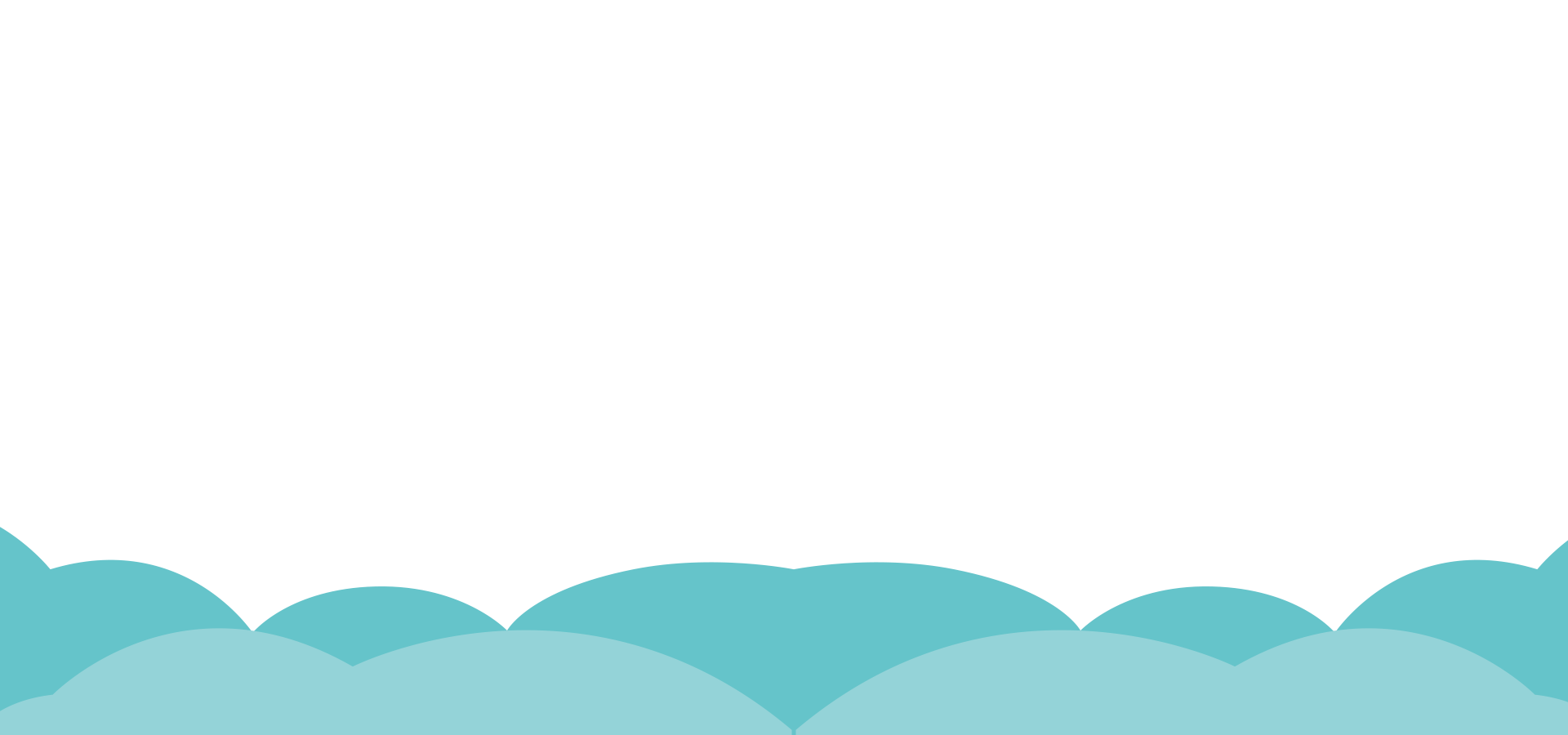 关于实验室预约问题，请联系实验中心管理员。
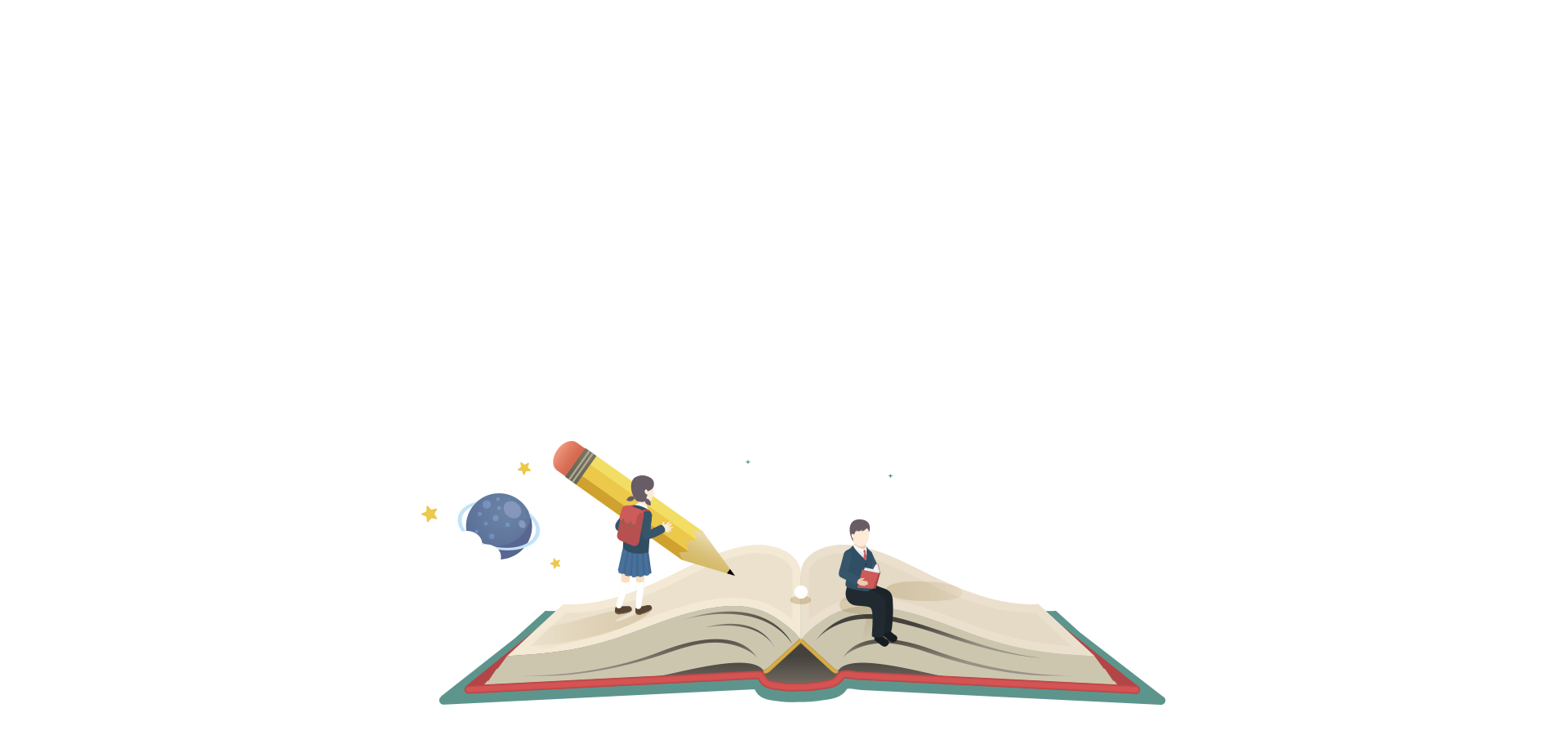